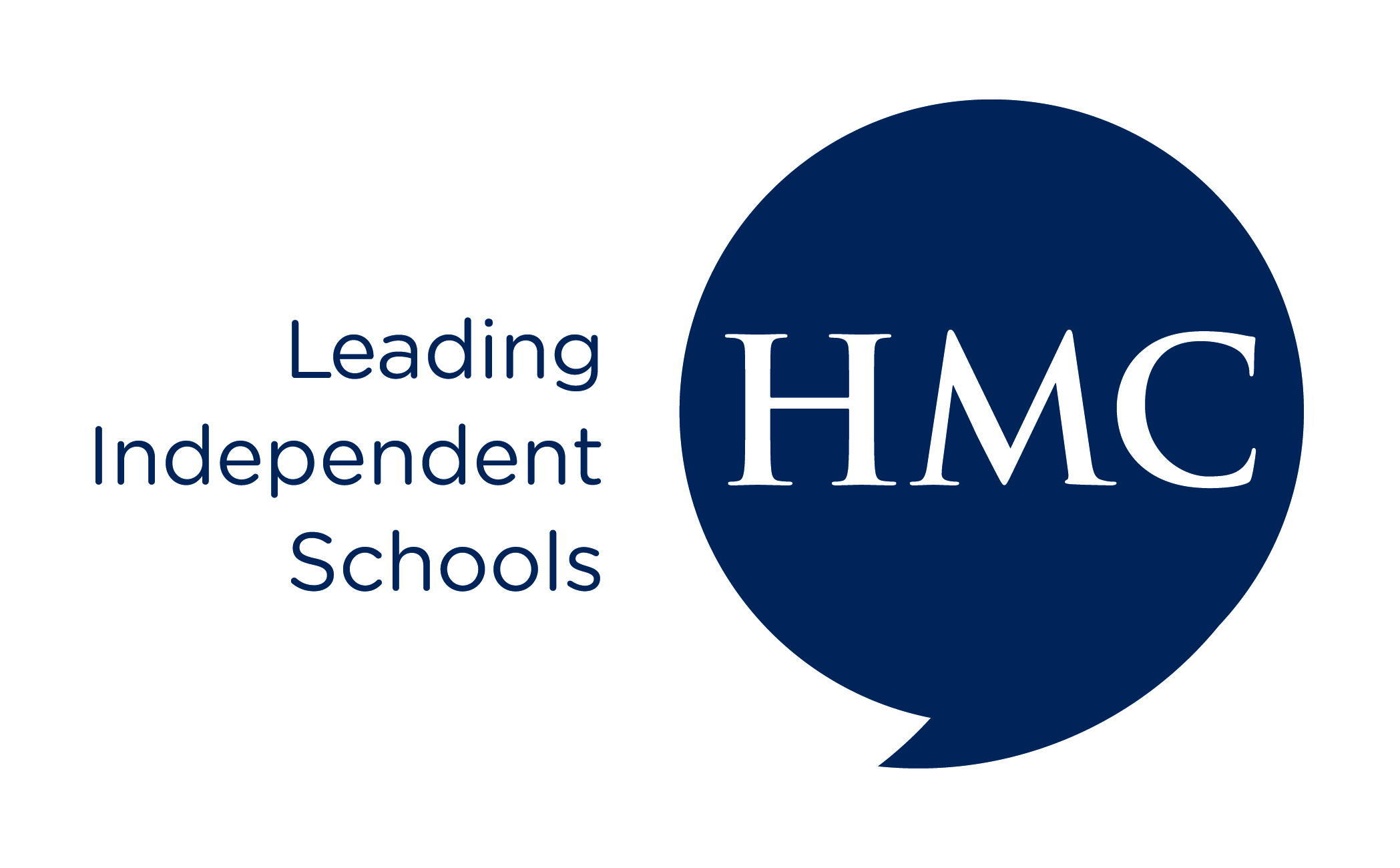 HEPI Conference

Wednesday 15th May 2013


University Admissions: The View from Schools

Dr Tim Hands
Master, Magdalen College School
Chair, HMC GSA Universities Committee, 2004-12
Chair, HMC, 2013-2014
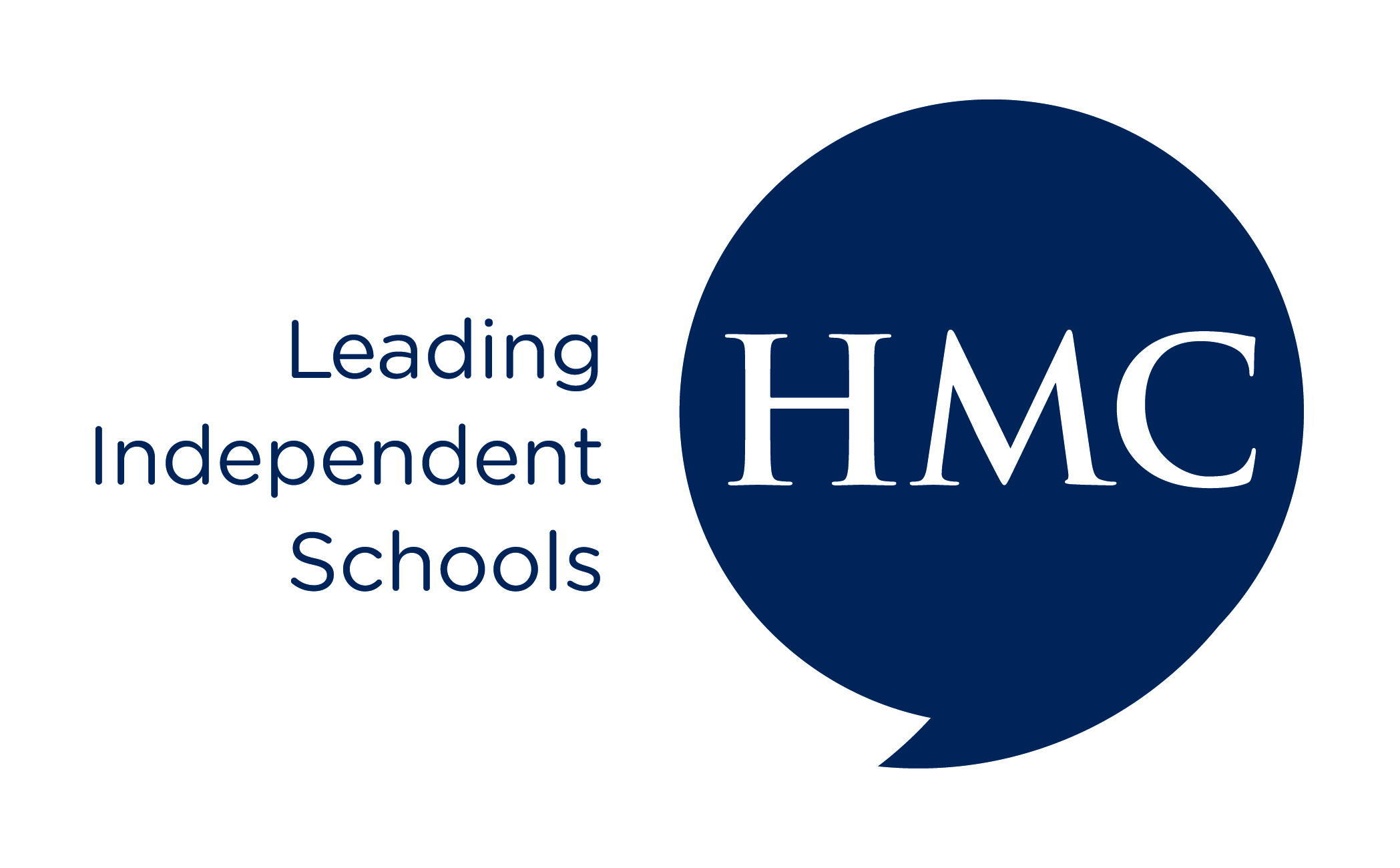 Introduction

Personal

Professional
[Speaker Notes: State educated Cambridge reject
Author of three books about Hardy, as well as an edition of Jude.
Father left independent sector to become head of one of country’s largest comprehensives.
Passionately committed to education as a facilitator of social mobility as professionally was the committee, which I co chaired for seven years, which represented both state and independent sectors and which is the only committee to look at university admissions from the point of view of applicants
Chair of HMC next academic year]
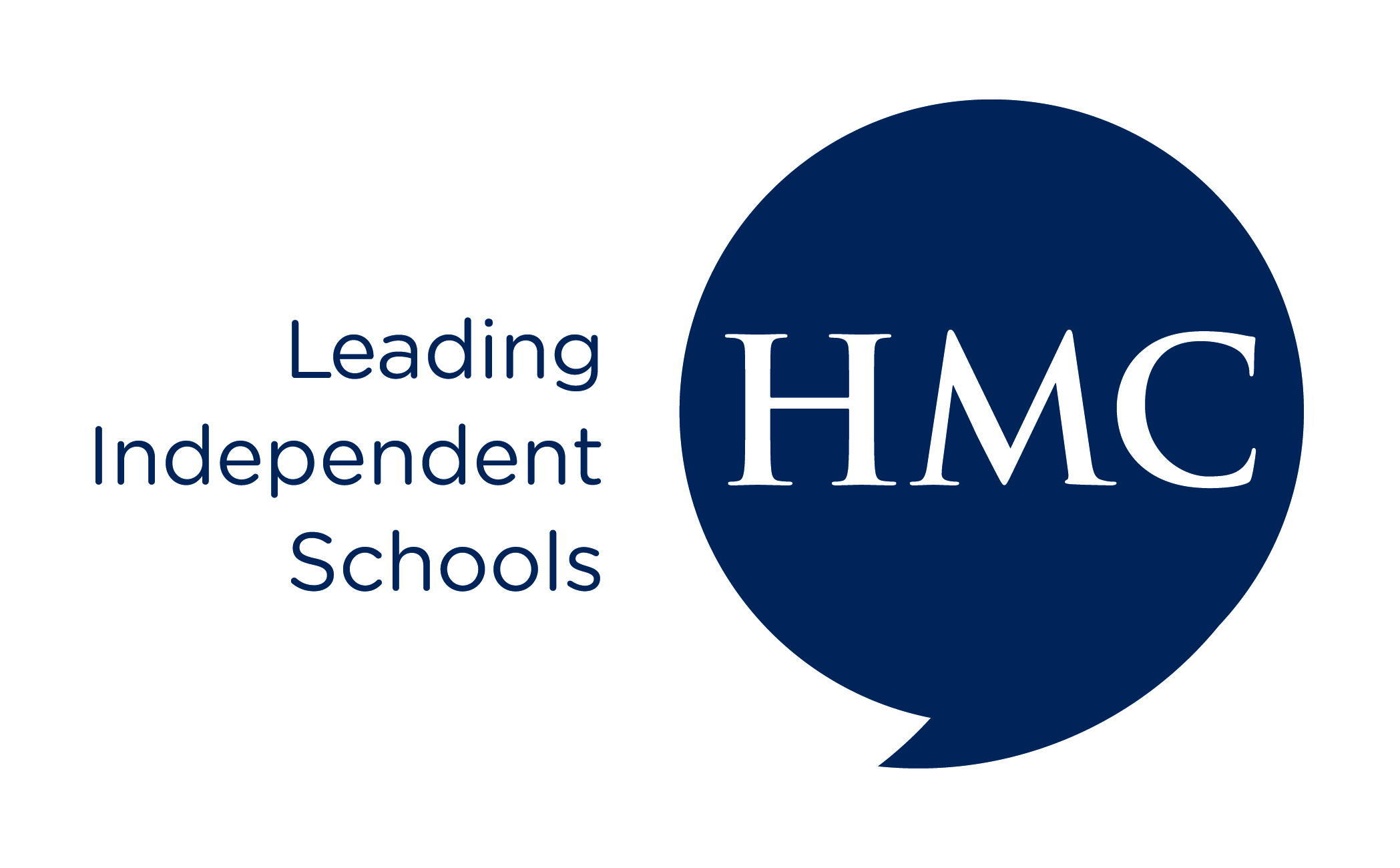 Universities and independent schools have much in common.
Charge a fee, and mitigate that fee.
Autonomy over curriculum and admissions. 
Select on potential as well as prior attainment.

Neither are there significant differences of opinion between maintained  and independent sectors on HE education issues.
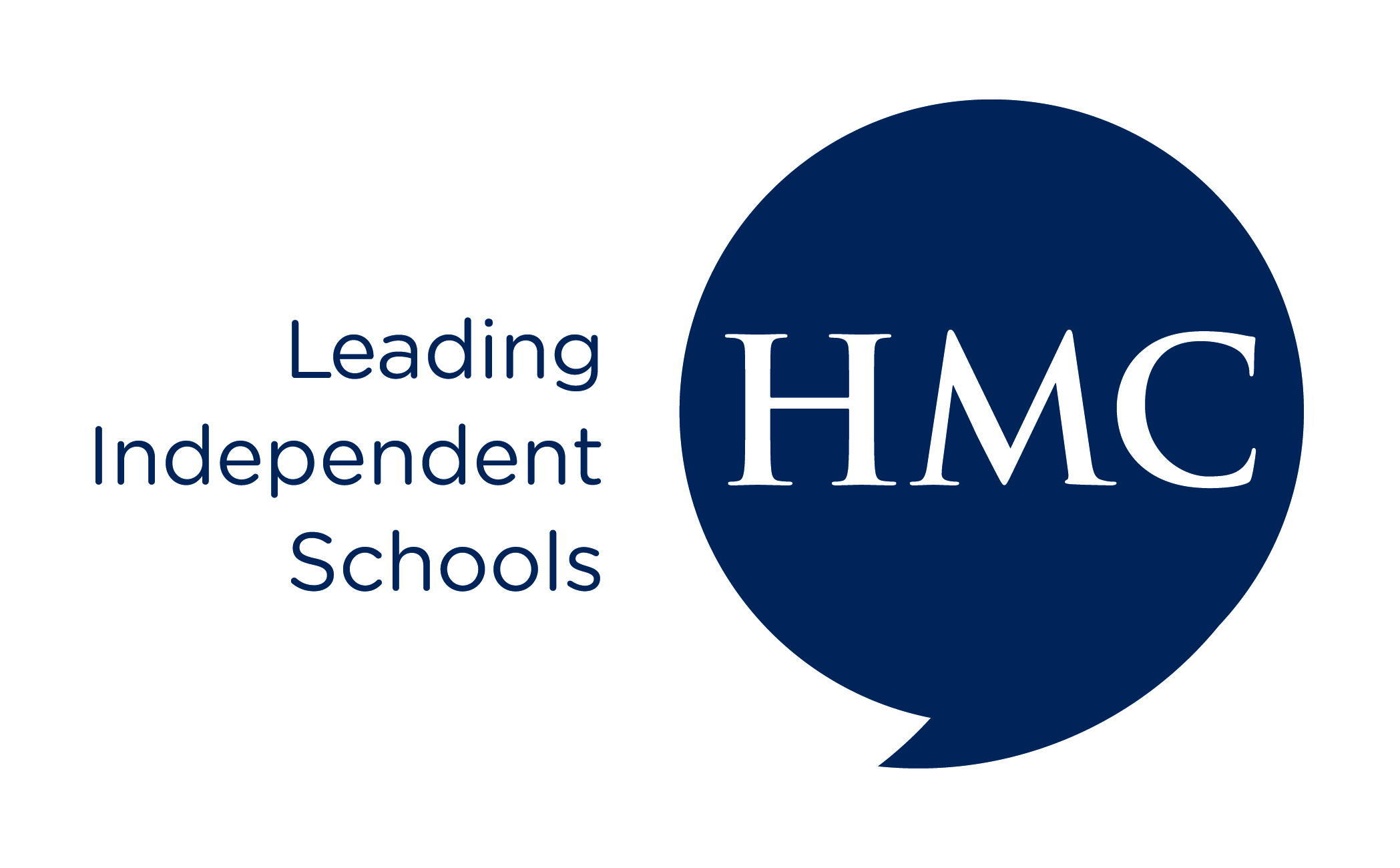 Two Shades of Brown(e)

Past
Present
Future
[Speaker Notes: Asked to speak about how HE Reform has affected schools.  
Called talk Two shades of Browne. 
Has three sections, covering past present and future.]
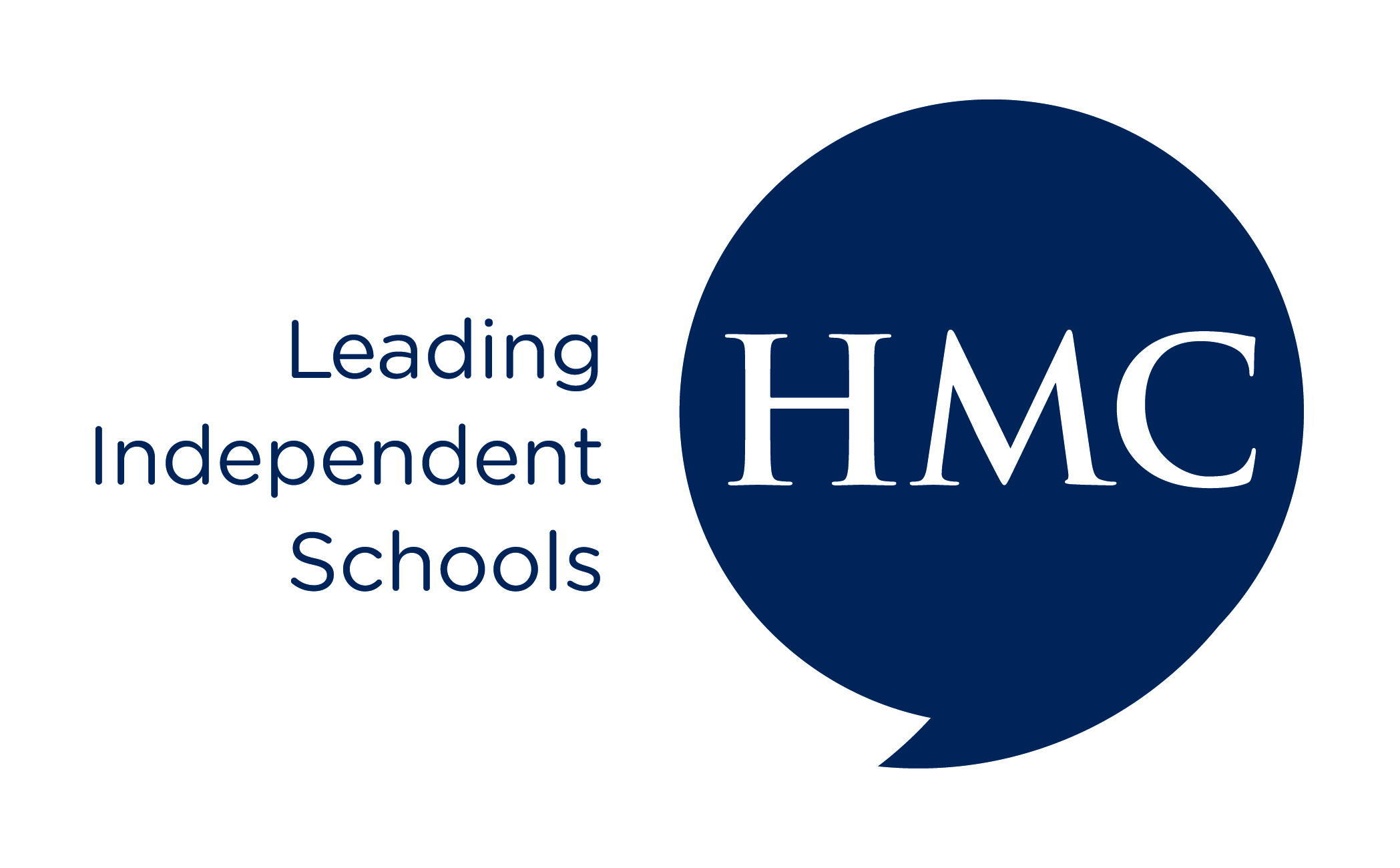 I: The Past
Simple Brown
[Speaker Notes: Section 1 (the BC or Before Cameron, era) – much of this based on previous HEPI presentation.]
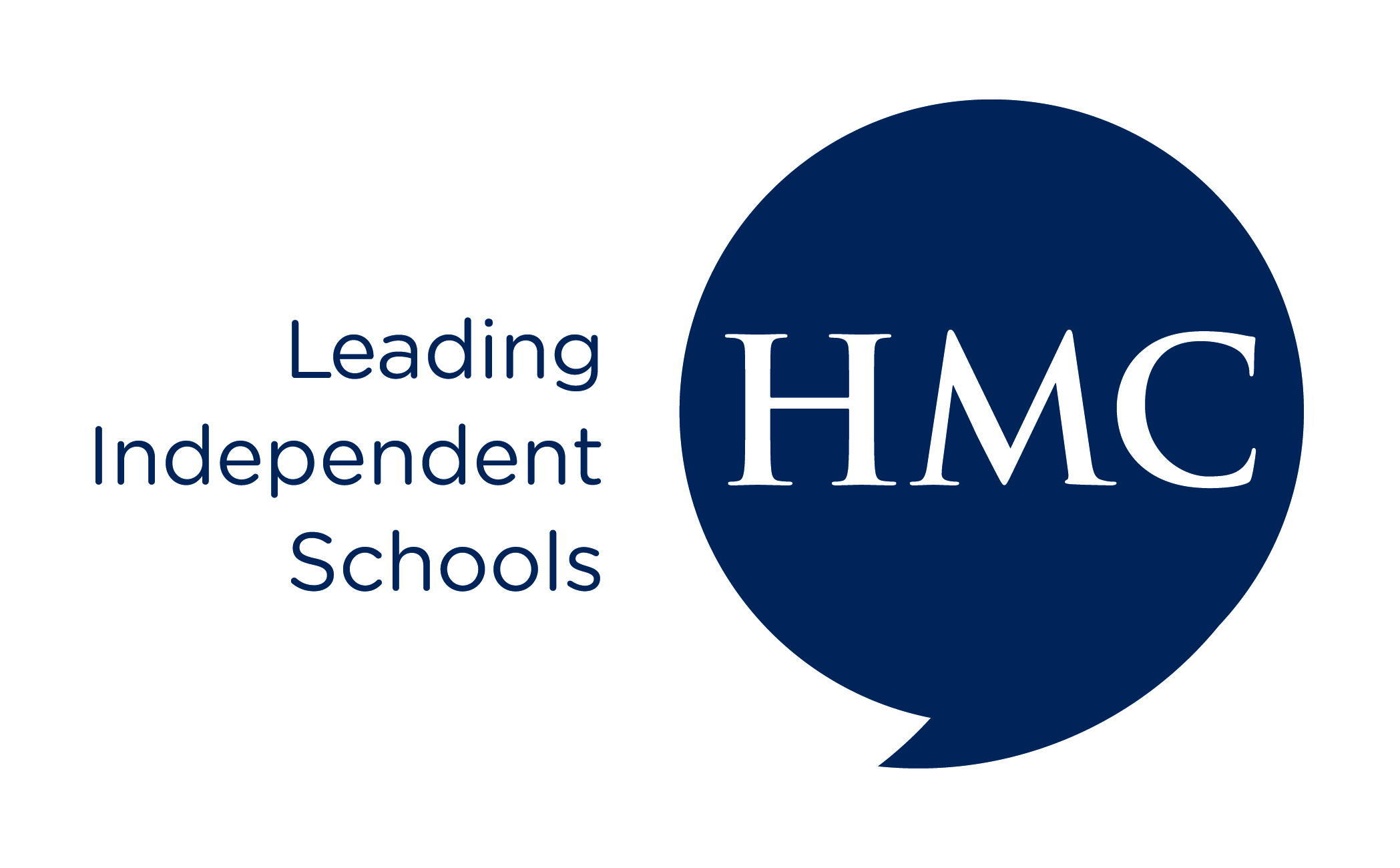 View from Schools
Era begins 2004
Schwartz.
OFFA.
Top-up fees.

Significant precursors
1998: Dearing recommends a fee of “approximately 25% of cost”.
2000:  Laura Spence.
2002: Confirmation of  50% HE participation target.
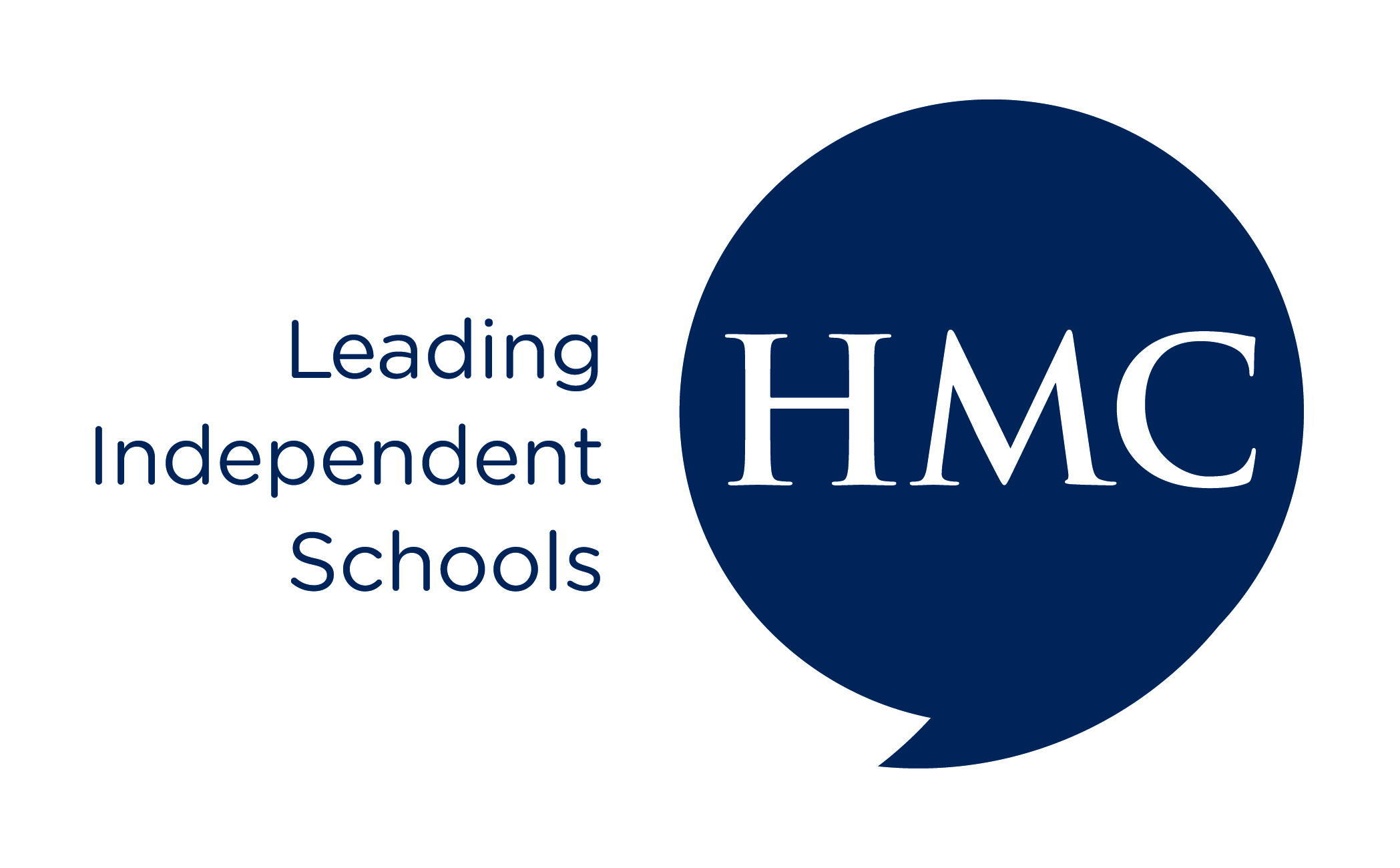 Characteristics of the Era as Viewed in Schools
Universities increasingly divided into “selecting” or “recruiting”.
To cope with numbers, and to justify cost, methods of admissions diversified.
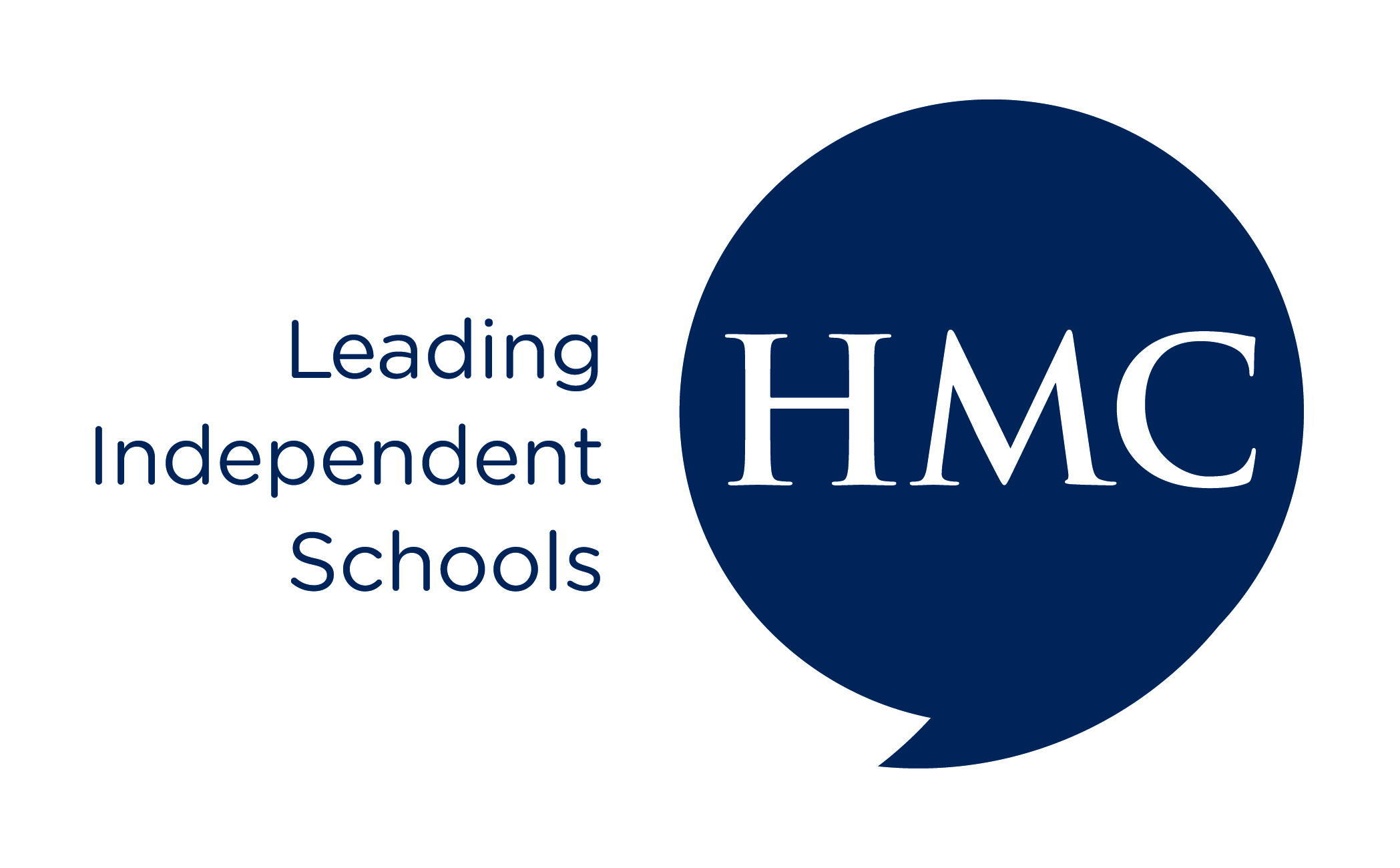 Traditional Methods 
Prove increasingly inadequate as the era progresses
GCSE grades, A Level grades (and subjects).
Personal statement, reference and predictions.
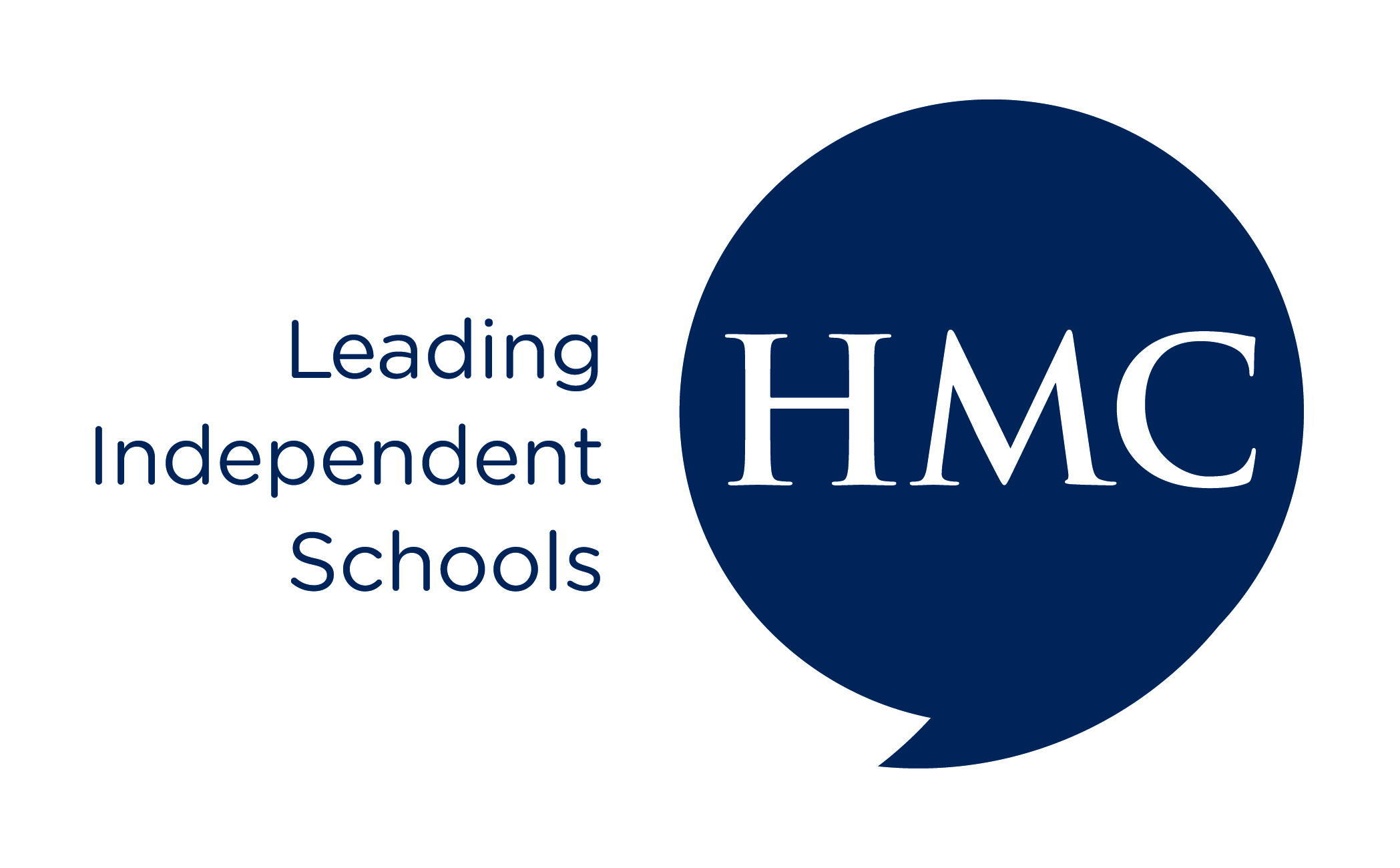 New Methods

Selectively introduced 
Research into degree outcomes (e.g. Hoare v Parks).
Admissions tests (e.g. BMAT, UKCAT,  LNAT).
Contextual data and “modifiers”.
Questionnaires.
“More Personal” statements.
AS scores.
The A* grade, predicted and actual.
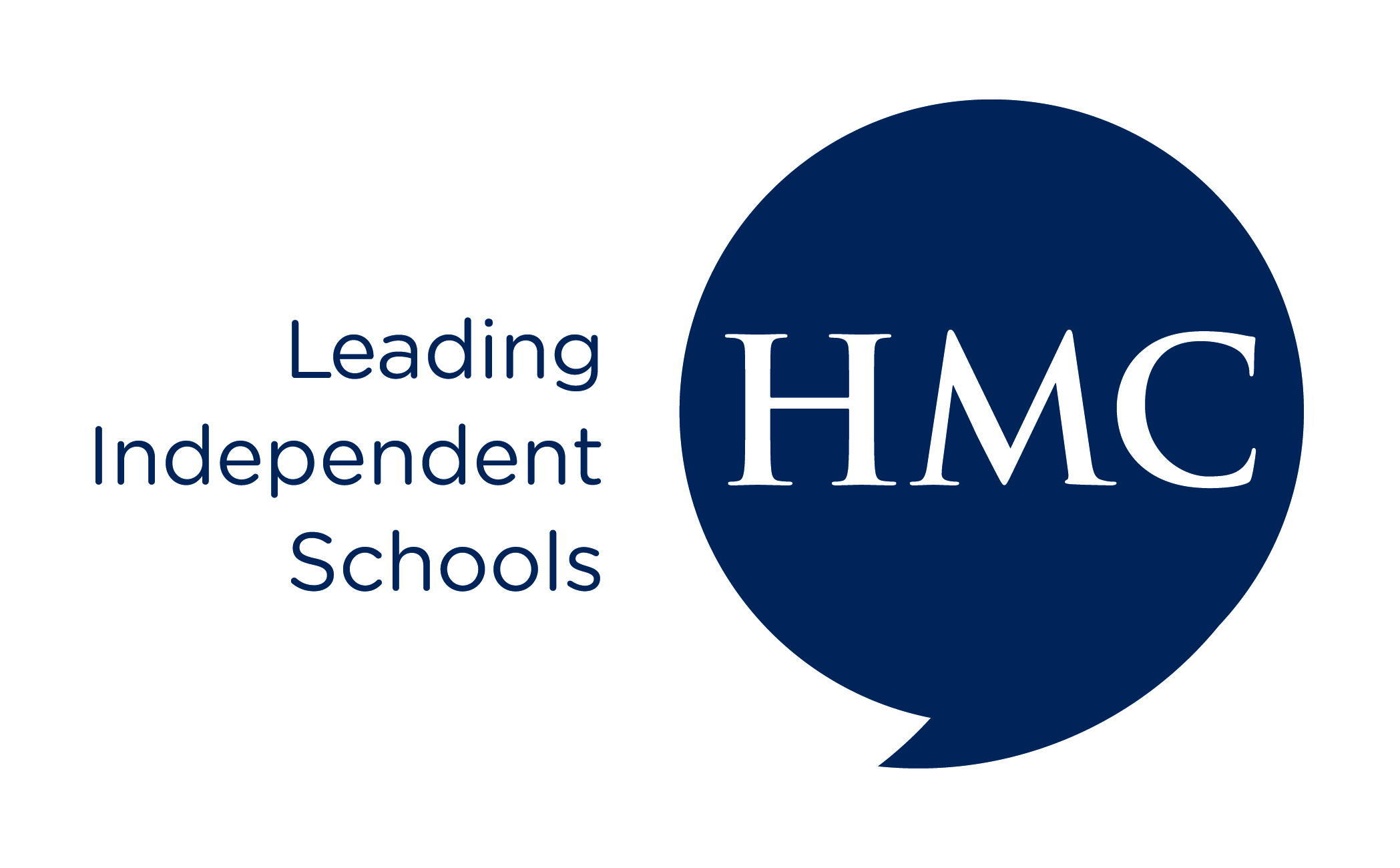 Consequences
Despite their laudable intent, methods ironically moved away from agreed (Schwartz) principles: 
In many cases they did not have time to be piloted.
Some relied on questionable data and research.
To schools and students they made admissions appear more complex and less transparent (as in the case of the A*).
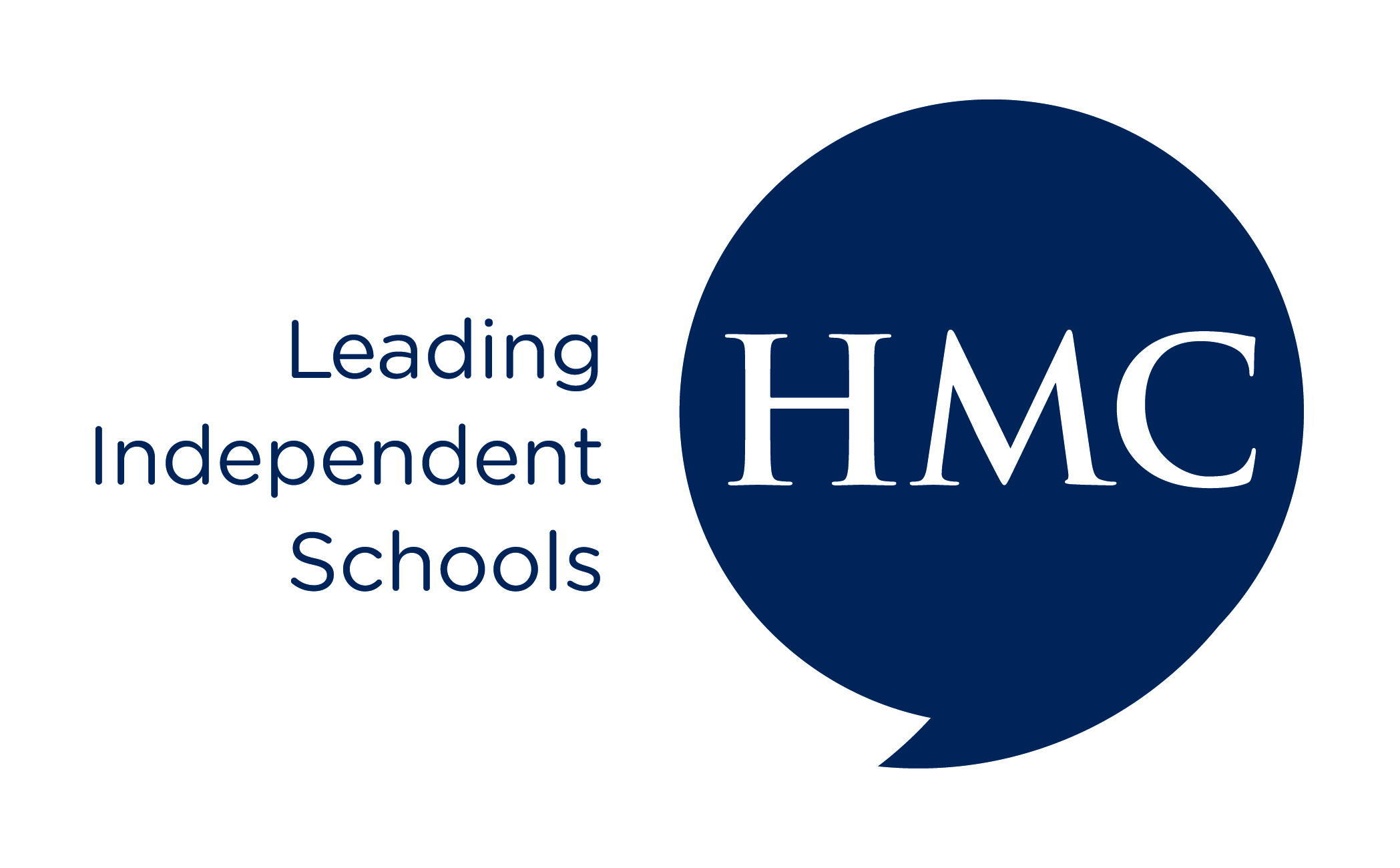 Effects in Schools

Demographic: ‘In this period, independent school entrants maintained their relative position at top 30 UK universities, and consolidated and enhanced their position at the top 10, especially in SIV subjects’ (William Richardson: Young Undergraduate Entrance to UK Higher Education; Exeter, 2009).

Professional: increasing  challenges in careers guidance.
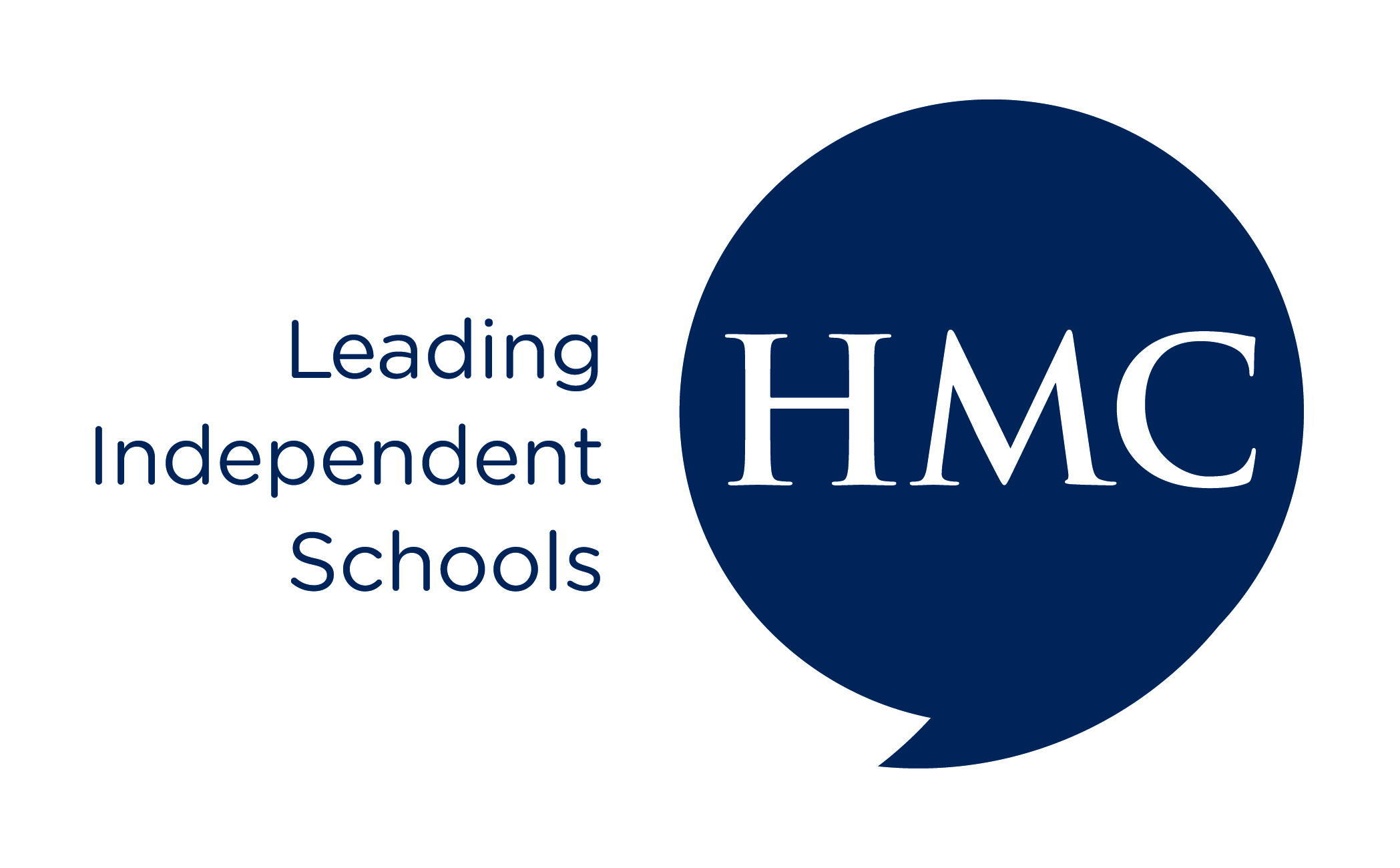 II: The Present
A New Shade of Brown(e)
[Speaker Notes: This is the A.D. era – After David or All deregulated]
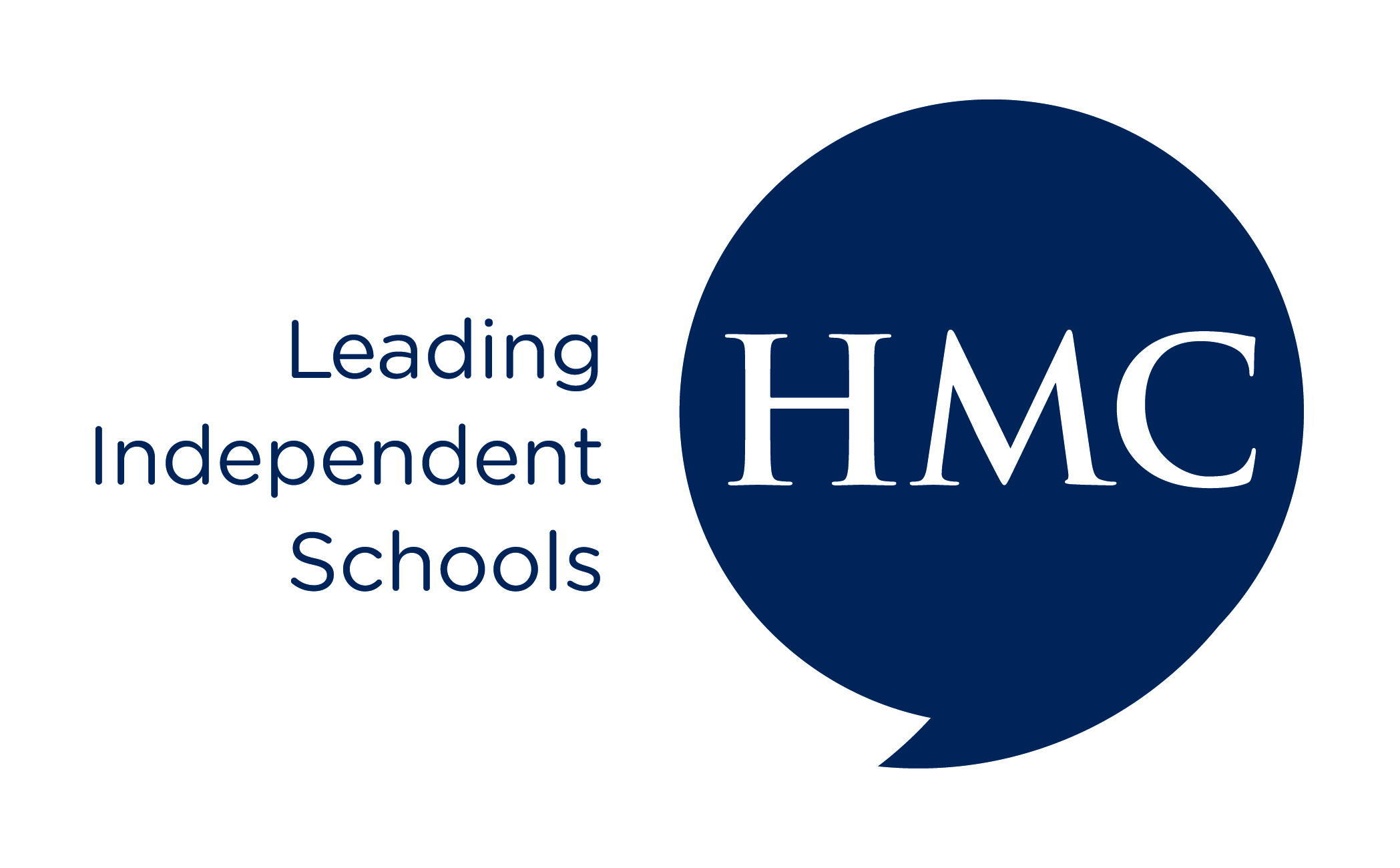 Consequences of Browne
An HE marketplace.
Deregulated fees.
A shift in emphasis to private funding.
 
This was a new Tory shade of Brown(e), where pence would talk as loud, or perhaps even louder, than Spence.
These have been the issues as viewed from schools.
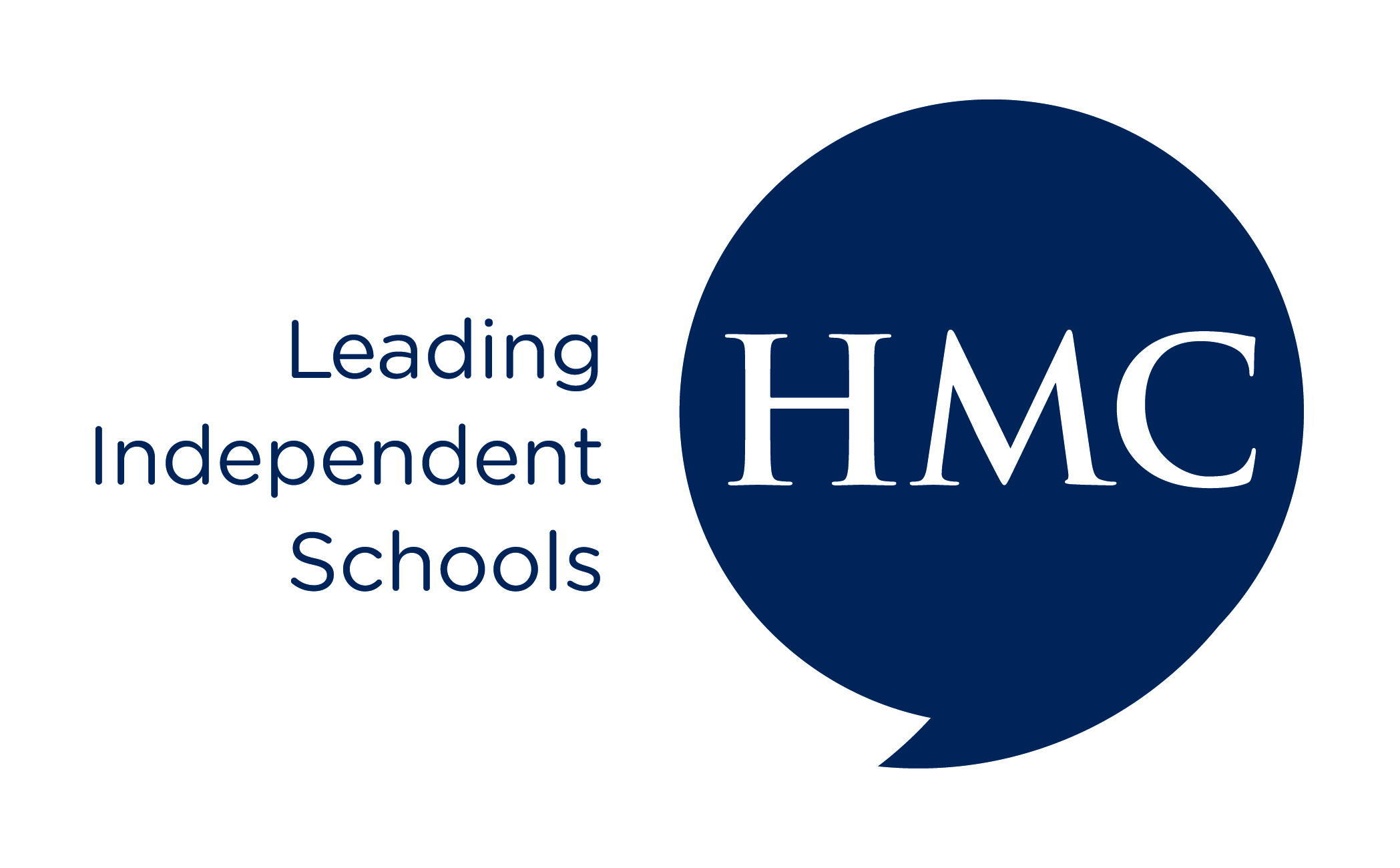 Short term consequences (largely unintended)
In 2012, for a variety of reasons, places fell by 14%.
BIS encouraged top universities to expand, but DFE influence restricted the supply of  top students by reducing the number of top  A Level grades.
“Whereas previously applicants had been chasing places, now places were chasing applicants.”
Acute problems for some families and schools – and universities?
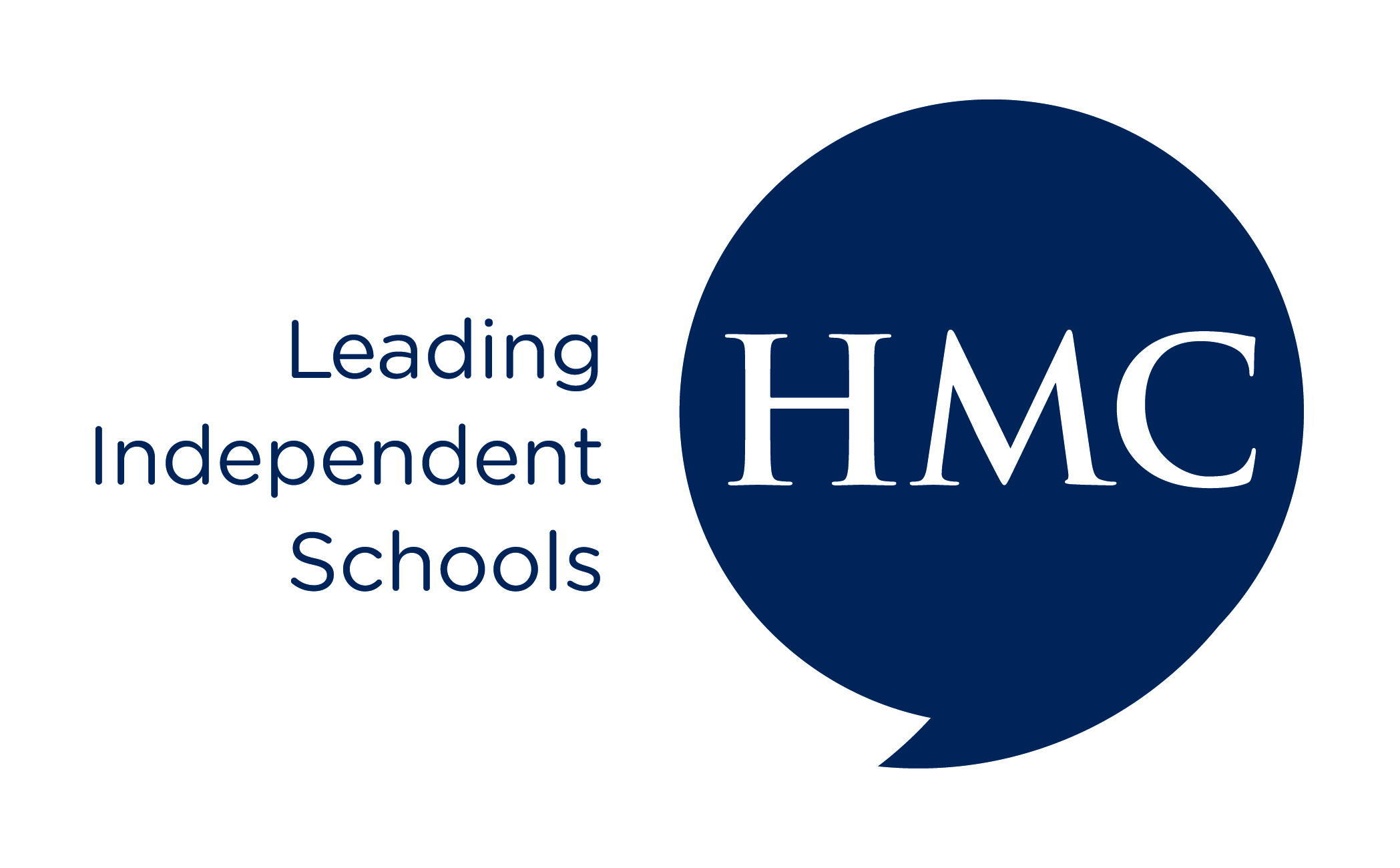 Longer term effects
The new market economy involves issues of:
Currency (i.e. public exams).
Supplier (i.e universities).
Consumer (i.e. students).
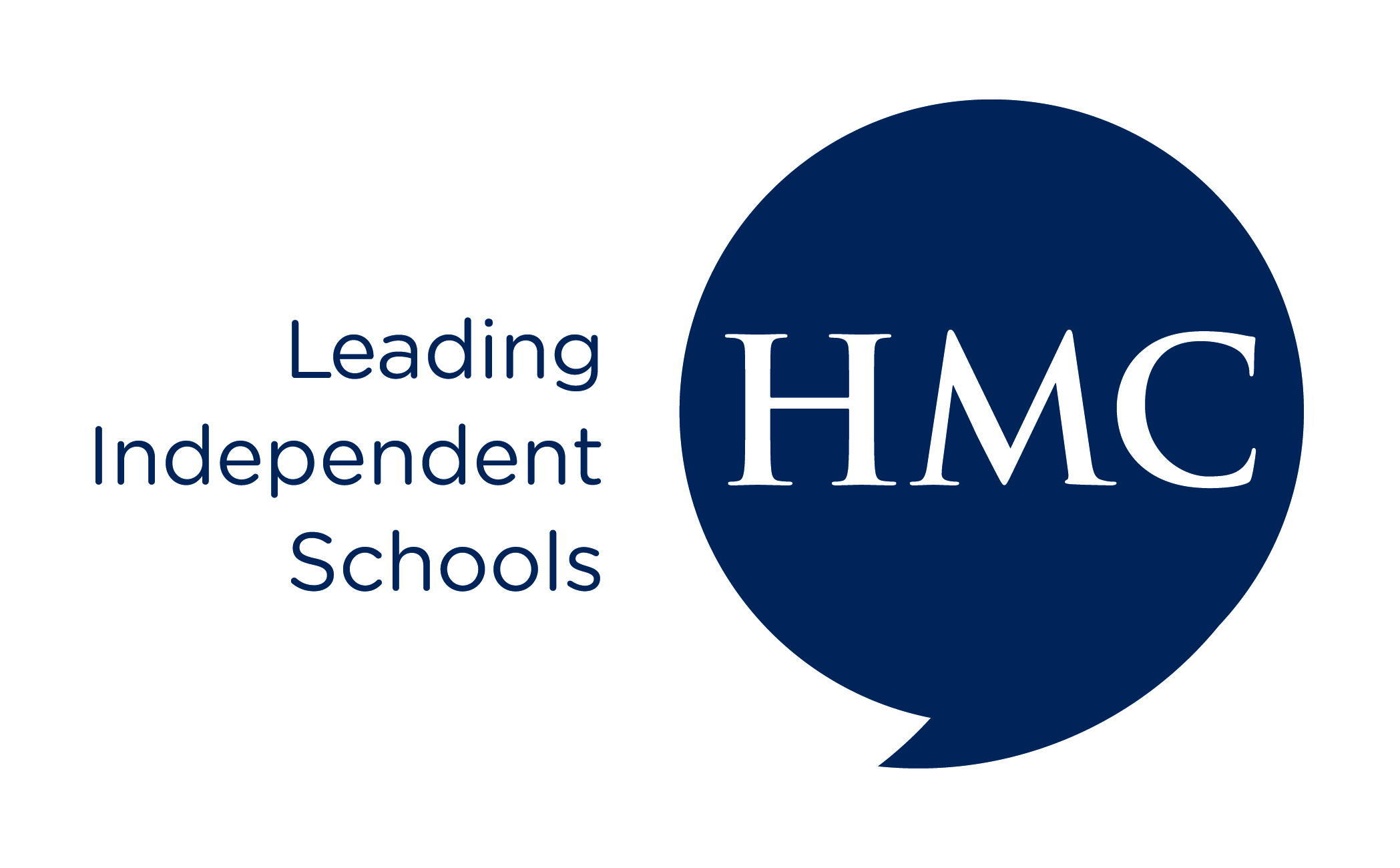 The Currency: Public Exams
“We trained hard, but it seemed that every time we were beginning to form up into teams, we would be reorganised. I was to learn later in life that we tend to meet any new situation by reorganising; and a wonderful method it can be for creating the illusion of progress while producing confusion, inefficiency, and demoralisation."
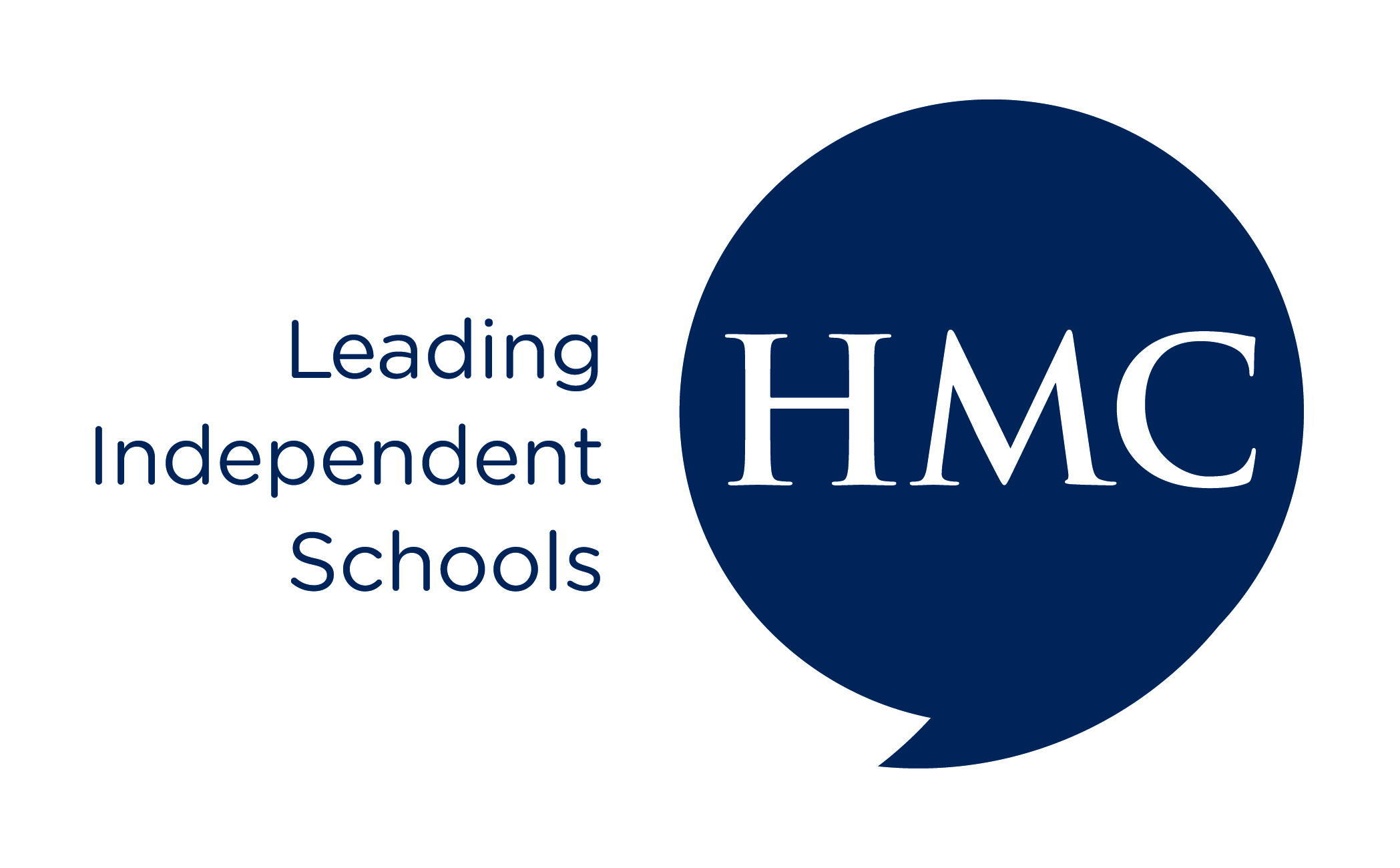 Public Exams
A measure of operational stability is desirable.
Public exam grades represent a currency.
Some currencies/A Levels are now proscribed.  
But the real problem is that no currencies are reliable. There is an unresolved crisis of instability.
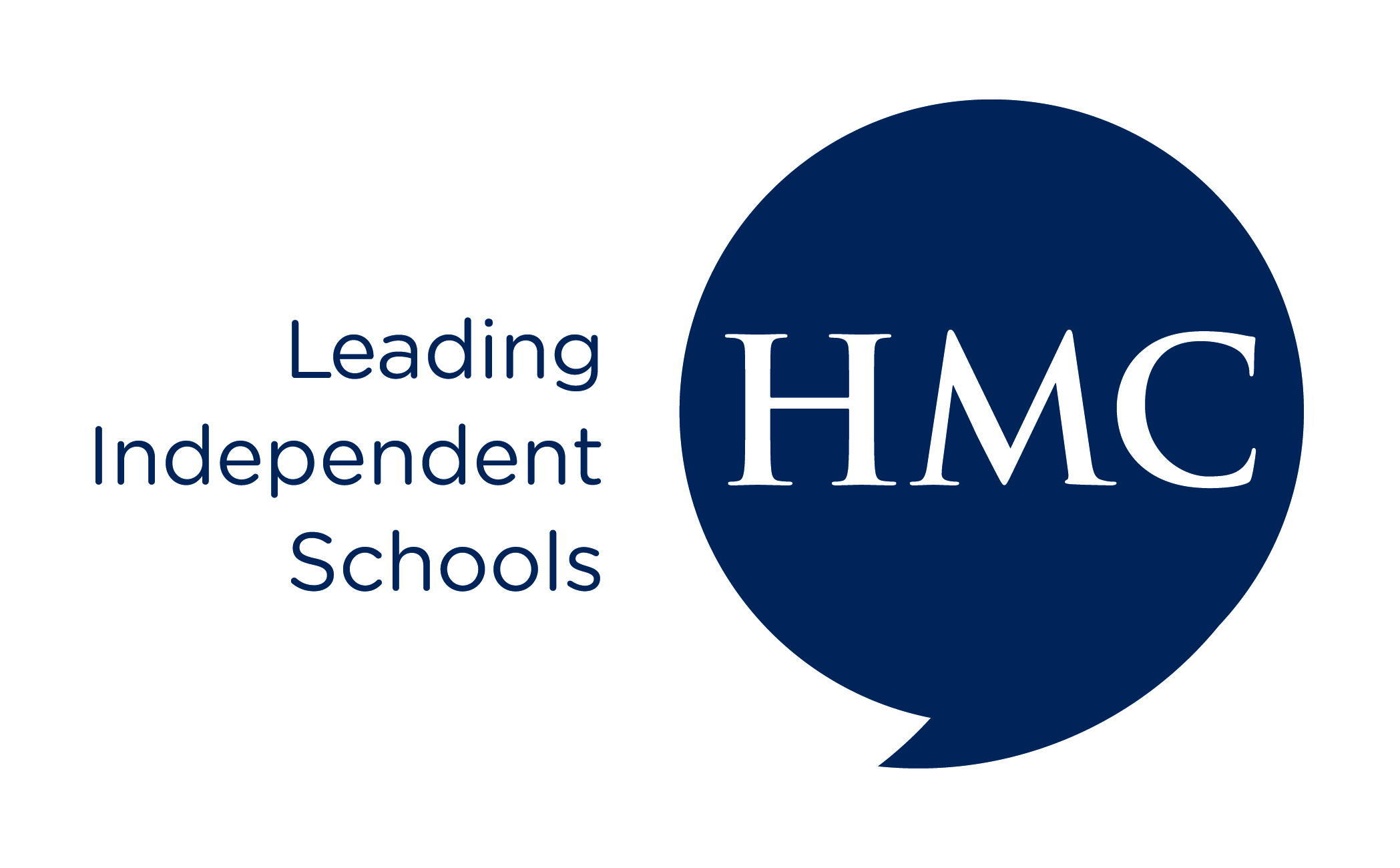 Public Exam Crisis of 2012
Media and legal issue: alteration of grade boundaries: unfair but not unlawful.
Real issues:
Inadequacy of setting, marking and moderating in some subjects.
Lack of adequate code of practice.
Lack of regulator of the regulator.

Timetable for improvement is uncertain.
Further change – in specifications – is imminent.
England’s Exam Industry: Deterioration and Decay (HMC 2012).
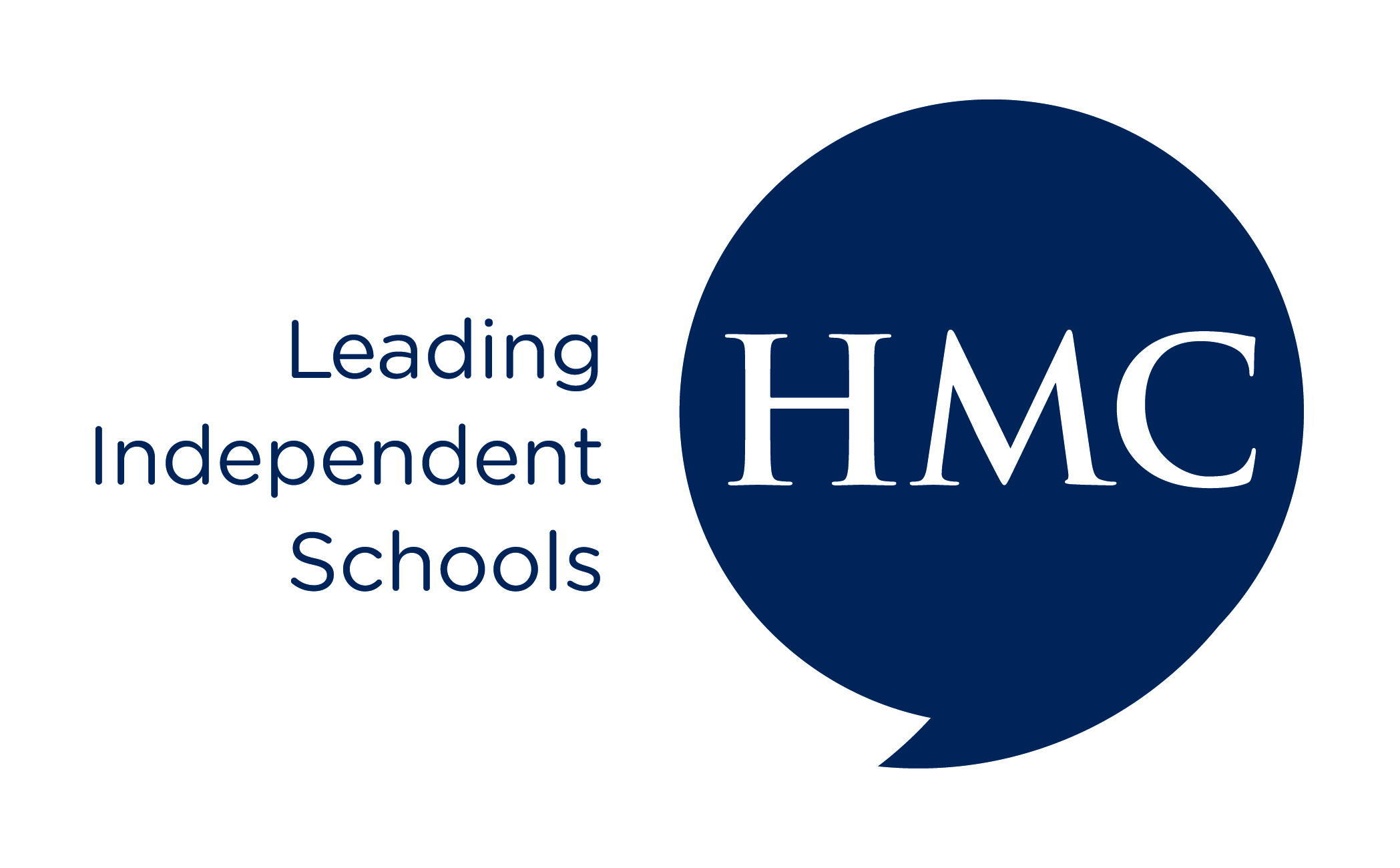 The Public Exam Currency

Be aware of

Unreliability of current systems.
Untested nature of new exam.
A new set of qualifications ‘built on sand’.
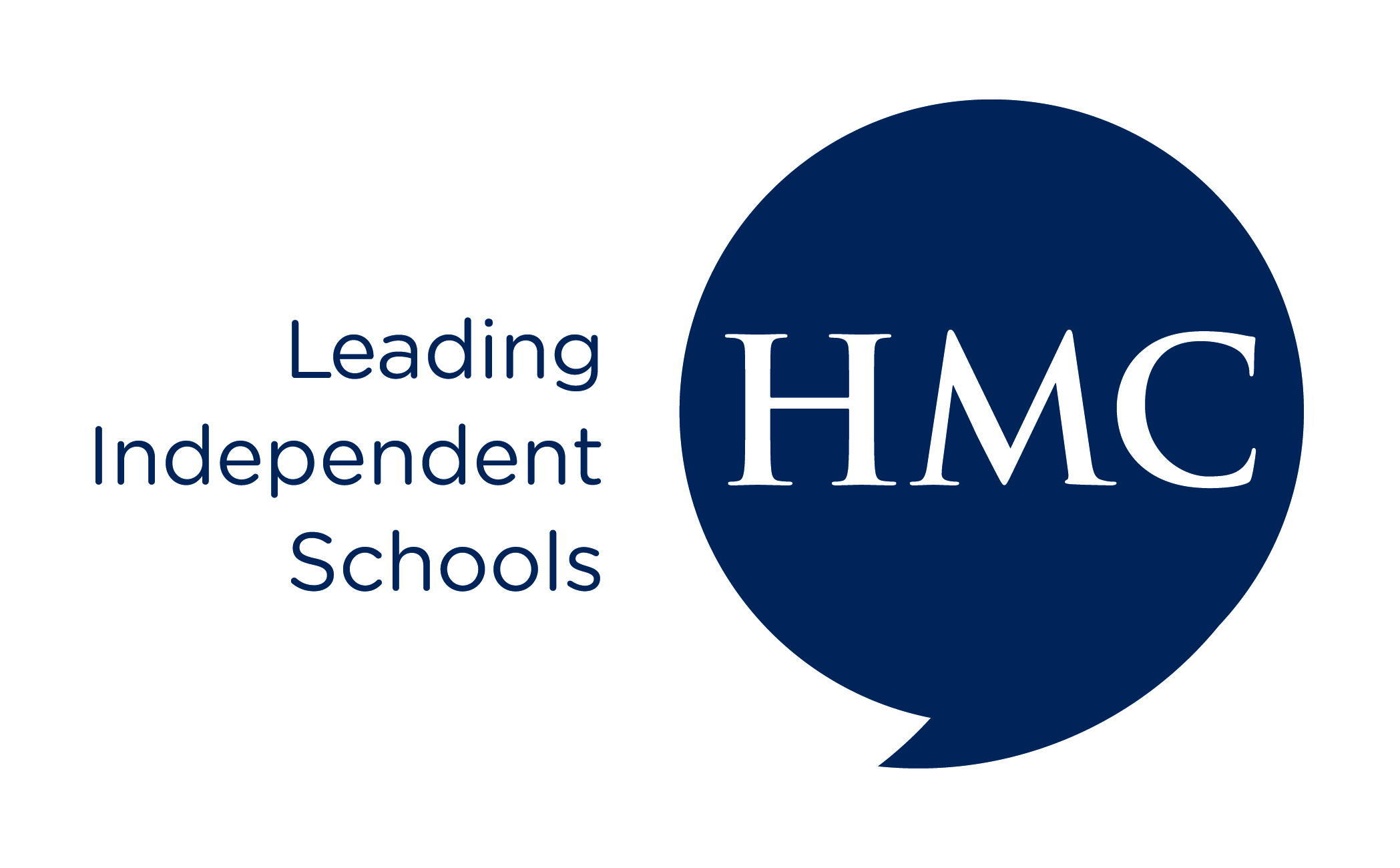 The Supplier: Perceived Changes in Universities 
Competition, and electronic communication, has reduced centrality and uniformity in admissions.
Increasingly universities are introducing additional, localised, methods. 
In this new Reformation, the individual communicates direct with the ultimate authority without institutional intermediaries.  
UCAS, and schools, may be less important, and the individual is potentially more isolated, and arguably more in need of support.
Two divergent trends.
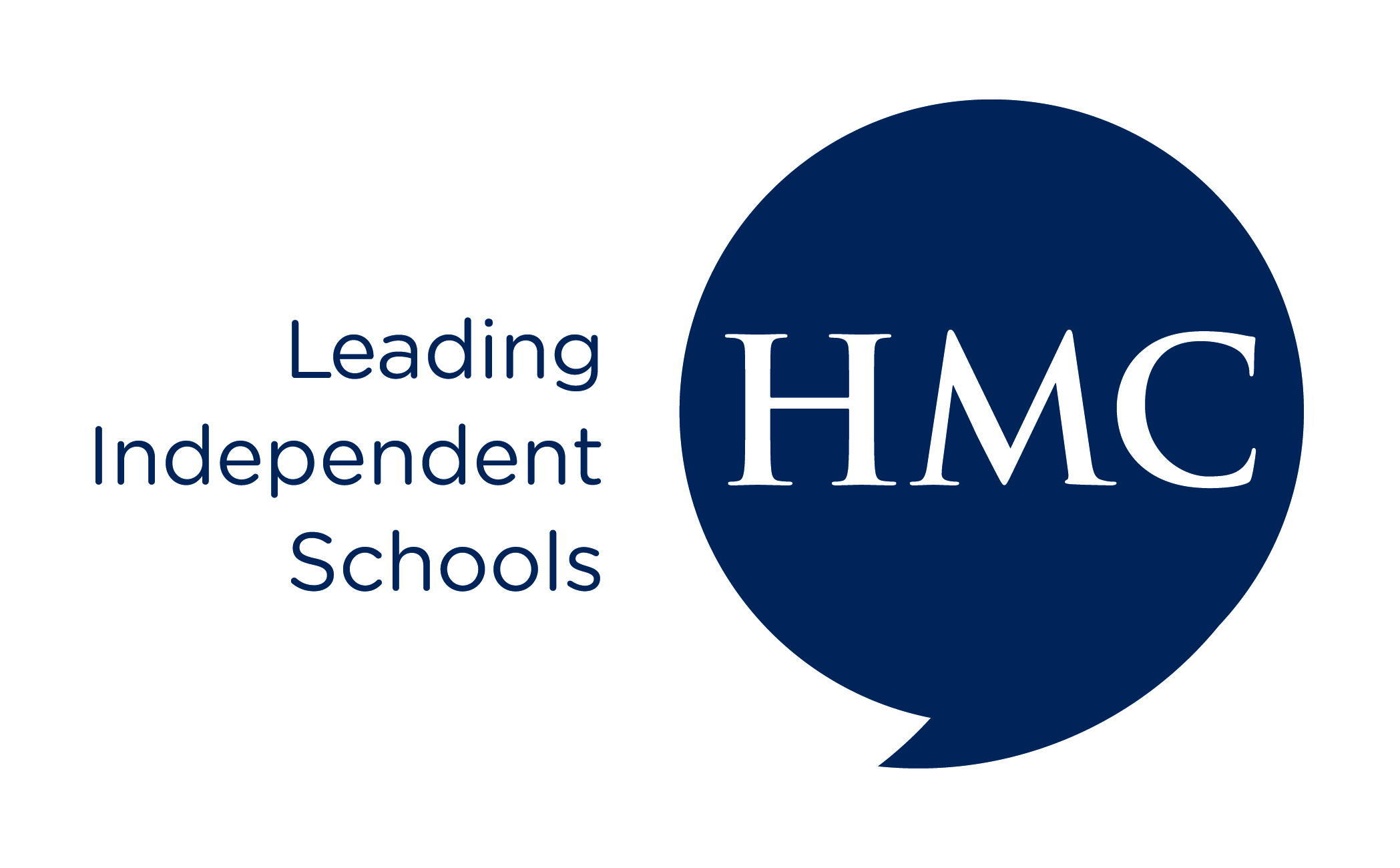 Trend A: Admissions as Marketing
Selection morphs into promotion
Early offers.
Unconditional offers.
Supplementary offers.
Post offer two-day open occasions.
Trend B: Admissions as Competition
Intensification of the methods of the previous era
Interviews.
Questionnaires.
Psychometric tests.
Emailed response to extracts.
Over-offering, with higher offers (and greater use of the A*).
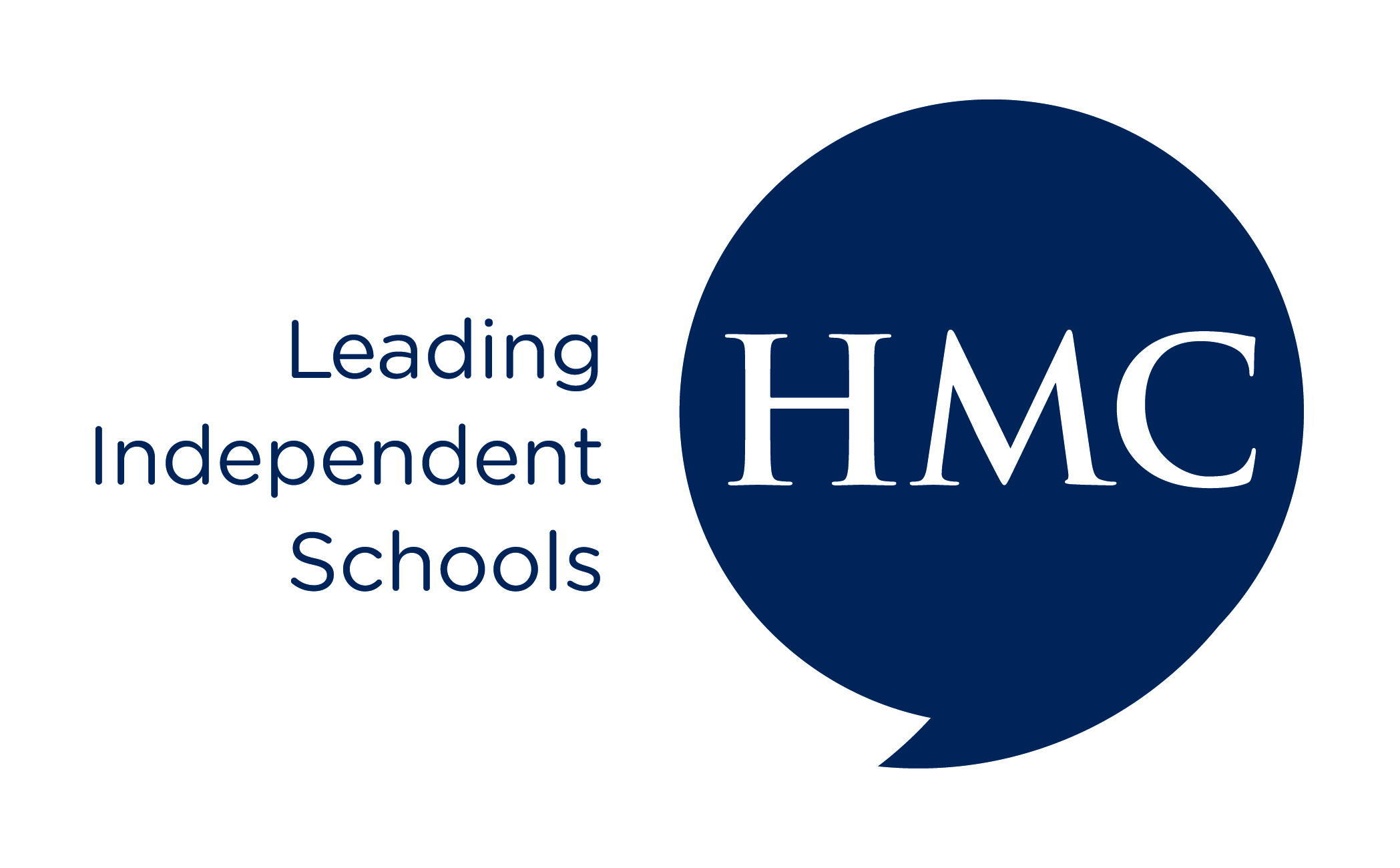 The Consumer: Students
Students are increasingly questioning: 
The value of university.
The relative value of different UK universities.
The attractions of other countries (USA, Europe).
University is increasingly becoming a decision for the student’s family.
[Speaker Notes: and this may be more pronounced in non-independent school parents.
Universities will become even more like independent schools?]
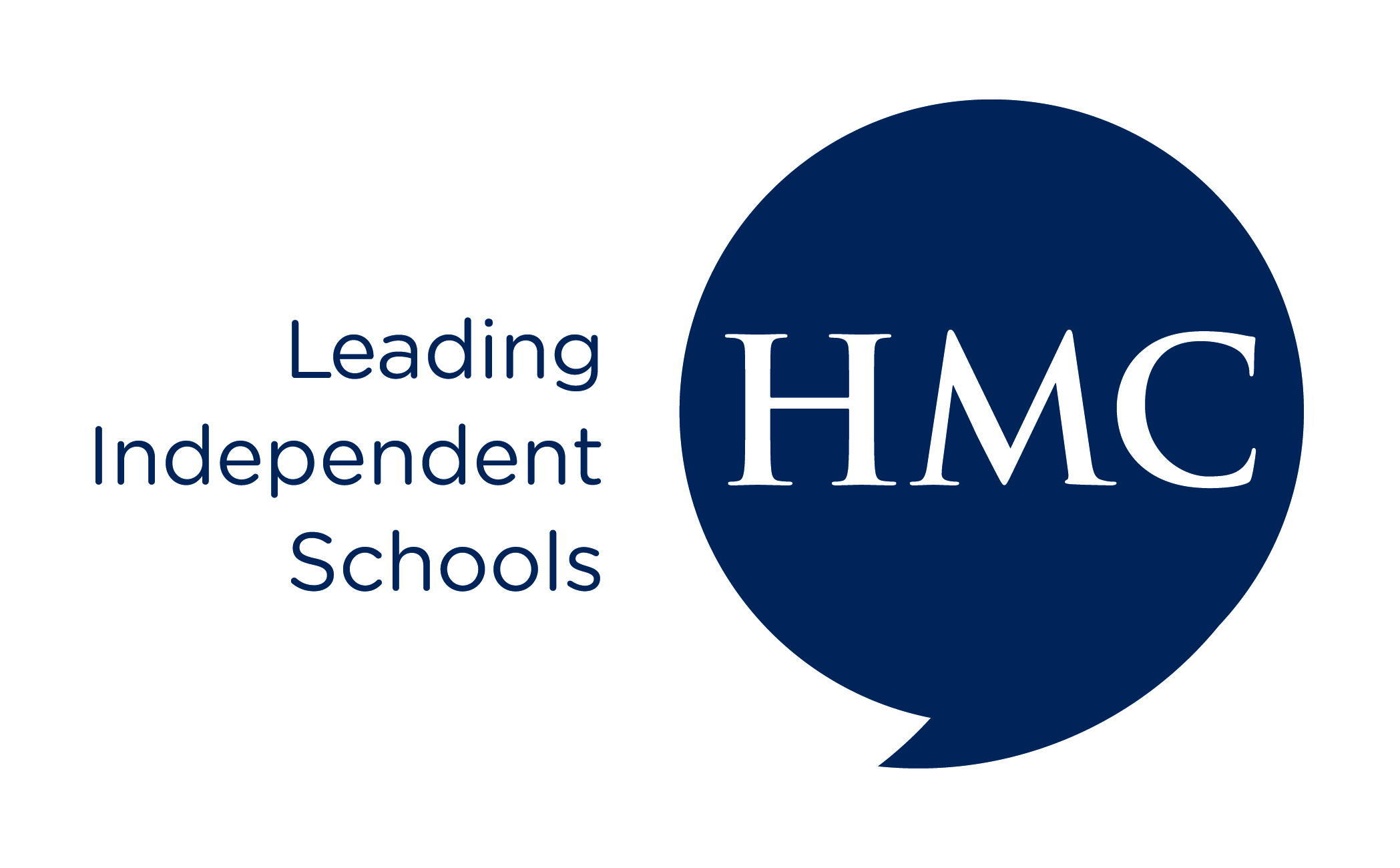 Other Related or Unrelated Consequences Post Browne
Social: rise in bottom socio economic quintile; decline in part-time.
Regional: uncertainty regarding Scotland.
Political: generic Coalition emphasis on school type as a discriminator.
Academic: potential reduction in mathematical excellence as a result of failure to appreciate status of Further Maths.
Student perception: challenge to the Oxbridge hegemony arising from greater diversity and granularity of process and offer.
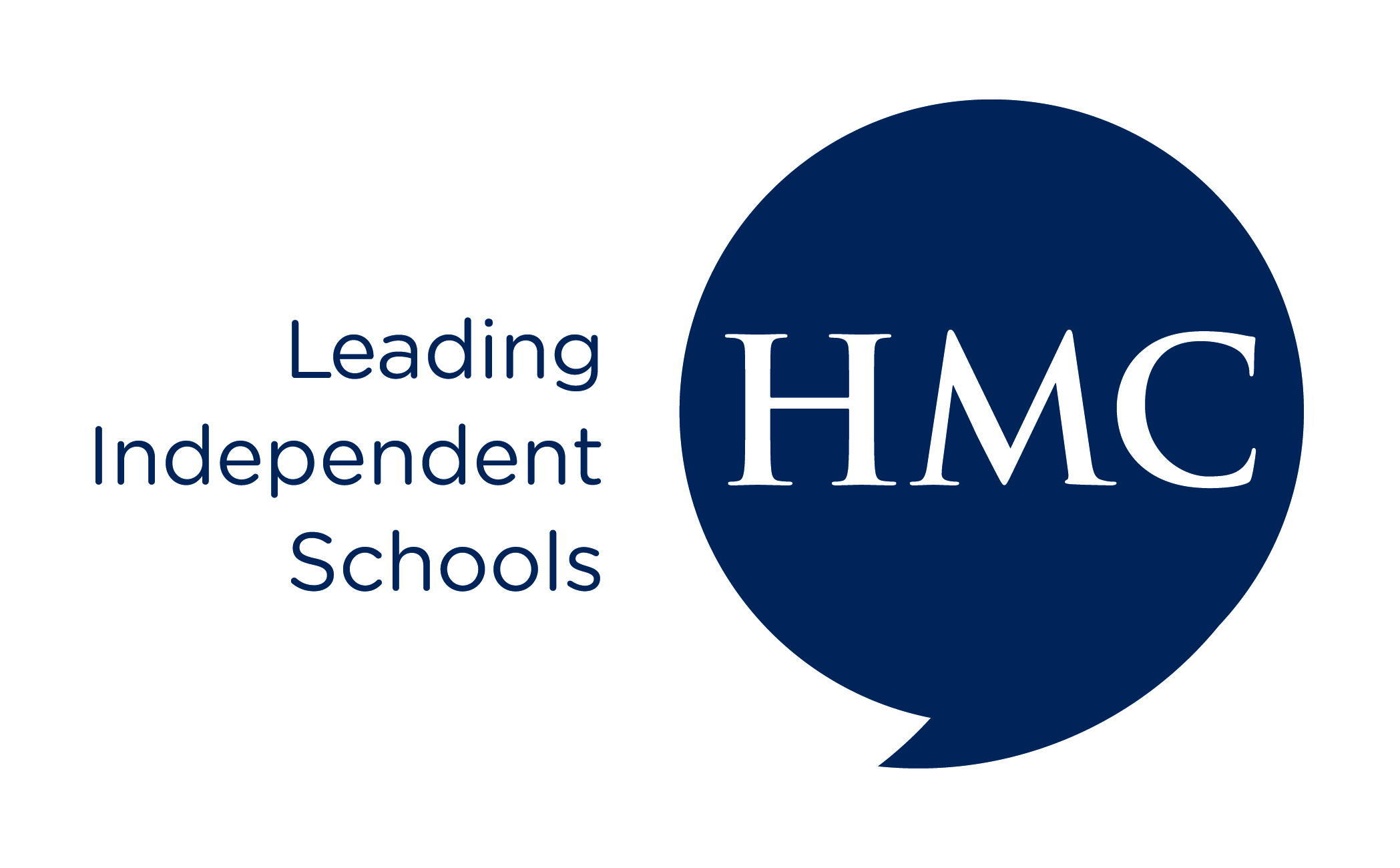 III: The Future
A Shade of Rosy Fingered Dawn
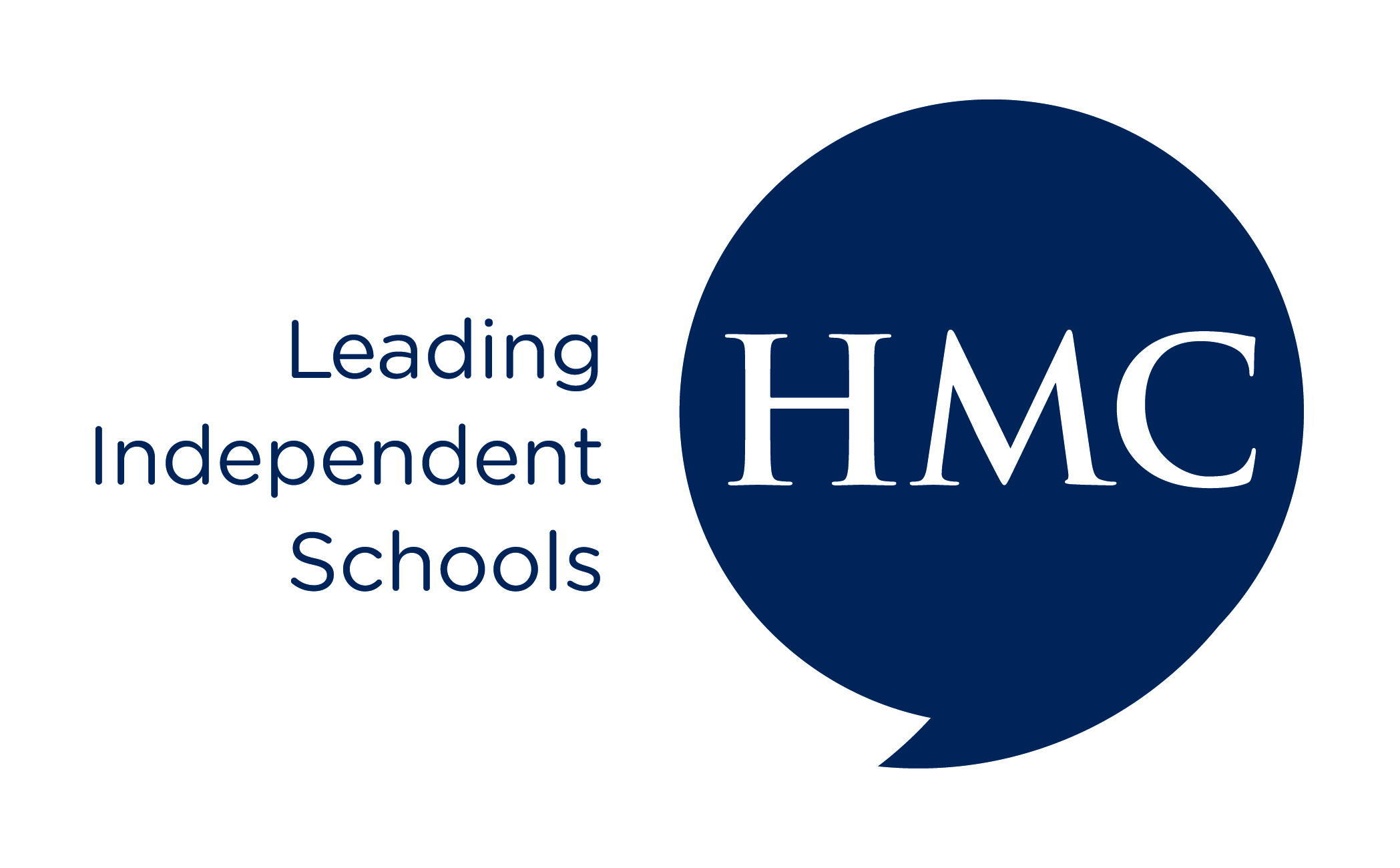 Possible Outcomes for Schools
More competition.
Increasing variations in processes and offers – and, if Y12 AS remains, perhaps PQ(AS) by that method. 
Increasing pressure on teachers to understand methods of entry and secure the best possible marks.
The greatest pressure of all will be on students.
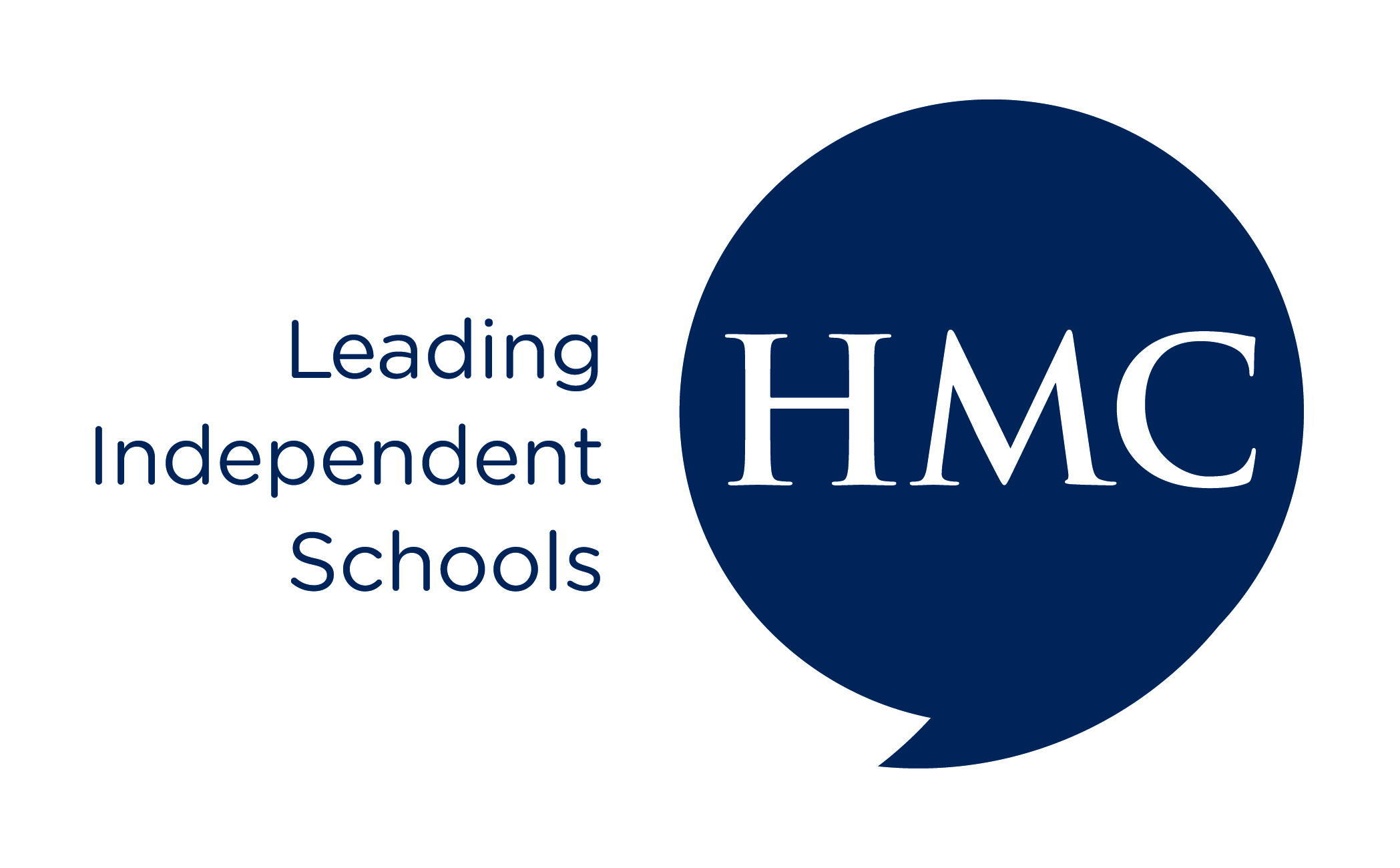 Possible Solutions to Explore
Re-establish principles: 
Avoid complexity.
Espouse transparency.

Deal with cause not effect :
“It is really important to understand the root causes of the problem.  The key reason why too few students from disadvantaged backgrounds even apply to leading universities is that they are not achieving the right grades in the right subjects at school.”
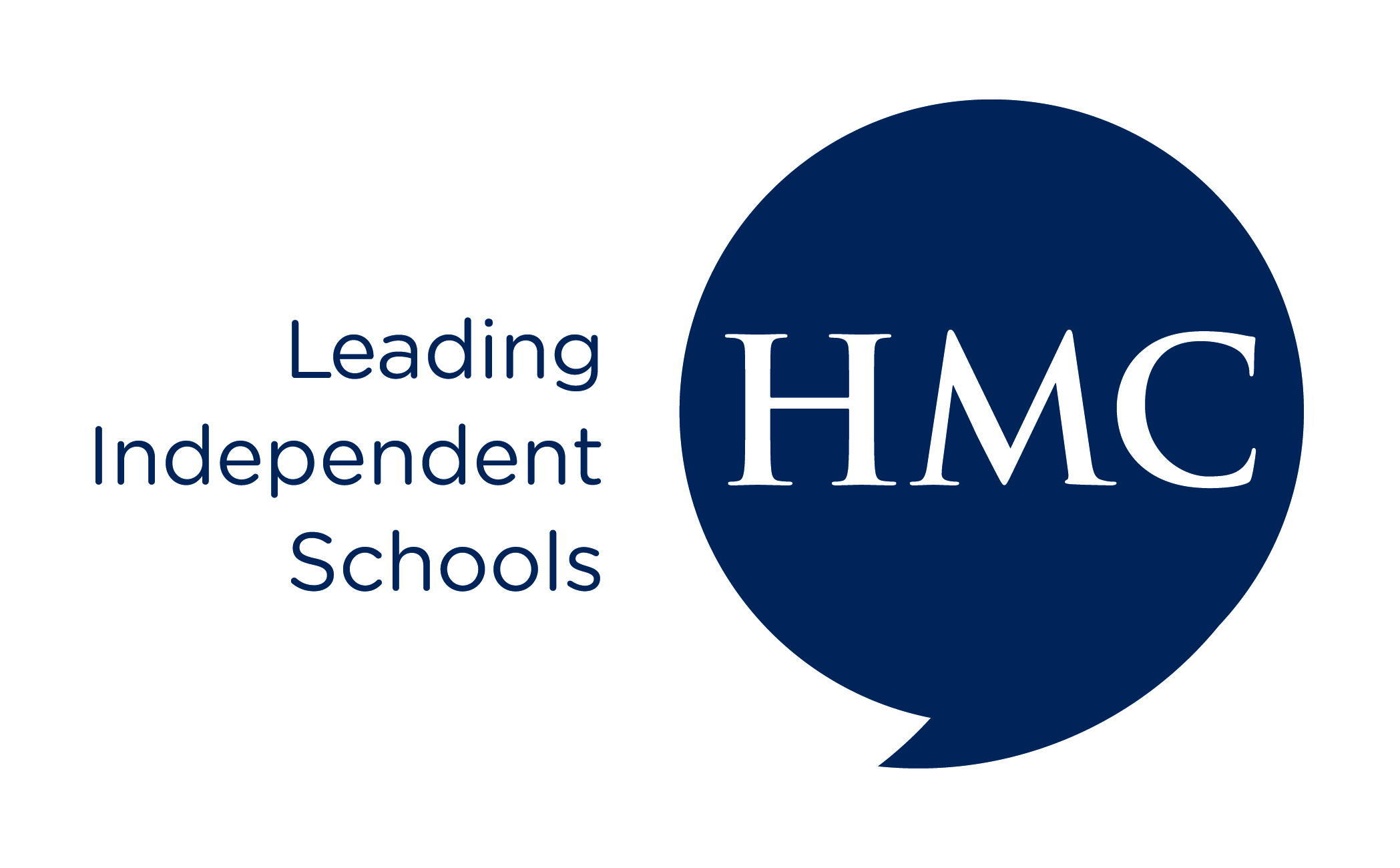 Minimise political interference:

Politicians think they understand education.  They prescribe, proscribe, tinker, and over-regulate.  They  introduce divisiveness.  
 
Invest in schools:

Invest trust in teachers.
Devote resources to careers advice.
As a metric of progress, value outcomes not buildings.
As a metric of success, be suspicious of league tables.
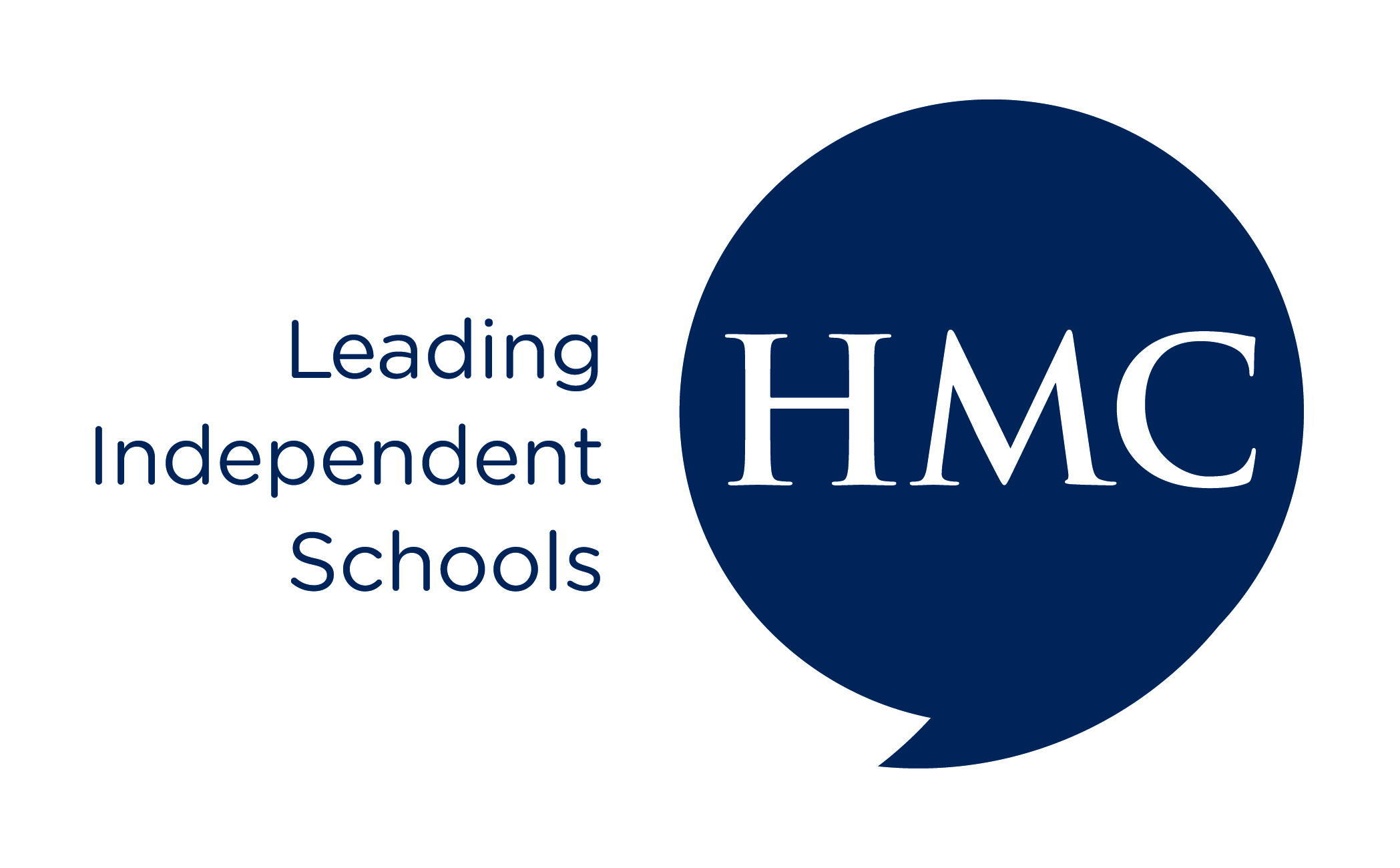 Extend all successful forms of partnership and outreach.
 
Avoid nuclear options
Co-operation, Not Divisiveness.
 
Minimise change
It may be possible that some of the initiatives intended to advance the disadvantaged have succeeded, ironically, only in disadvantaging exactly those whom they have so laudably striven to assist.
The greater the complexity, and the greater the change, the more you advantage those with access to advice.
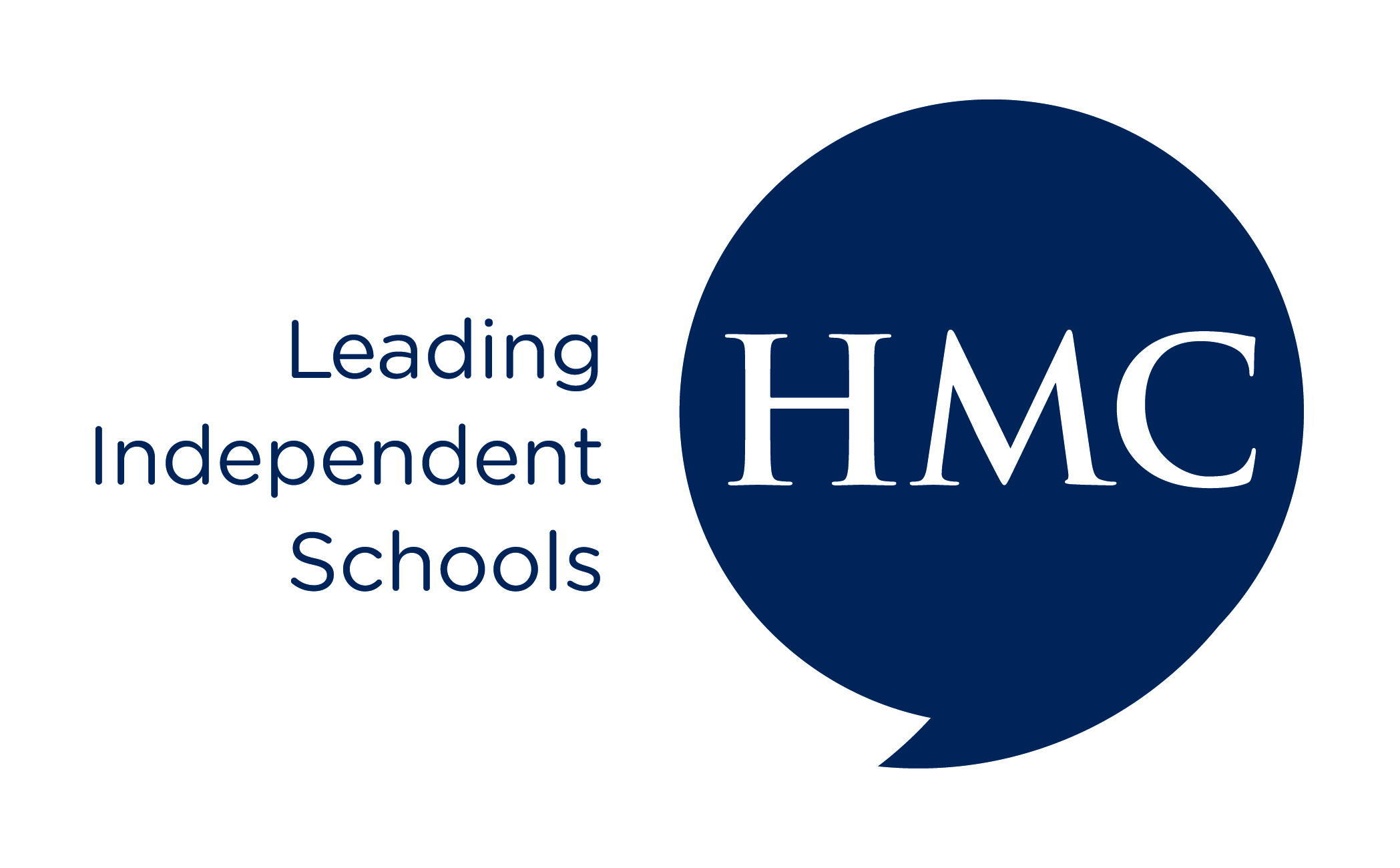 Pleas to the Academy for Joint Endeavour
Please help influence public exams, especially Maths.
Encourage BIS and DFE to partake in joined-up thinking.
Continue to object to the visitation on universities of the consequences of  what could be improved in our underfunded schools.
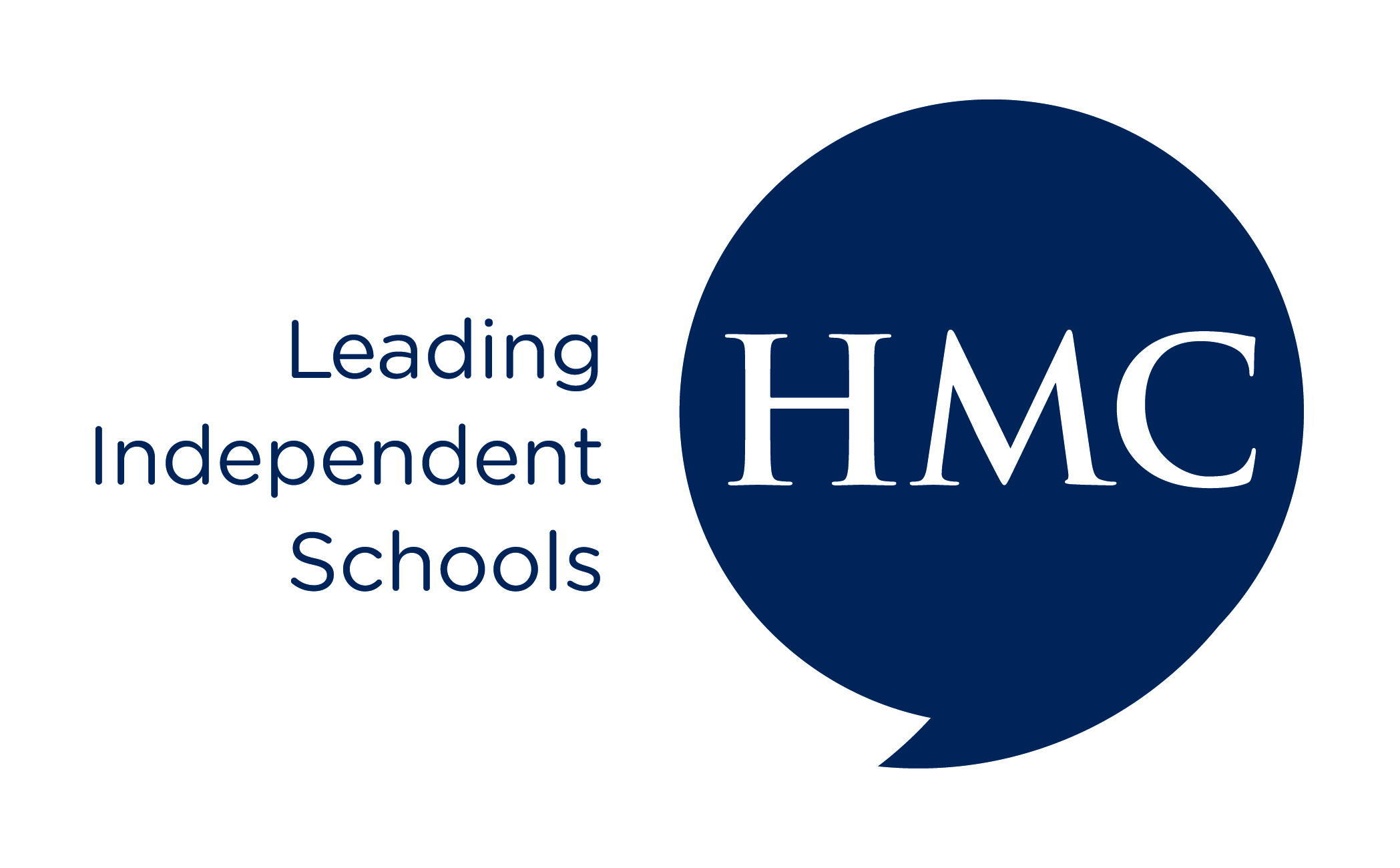 Envoi

“A short story of  a young man who could not go to Oxford… .  There is something in this the world ought to be shown, and I am the one to show it to them.” 

“I have understanding as well as you; yea, who knoweth not such things as these?”

125 years on….
[Speaker Notes: Dear all,My name is Colm Caulfield, and I am the Admissions Tutor for Mathematics, Computer Science & Engineering at Churchill College. Congratulations: we were very impressed with your applications and look forward to welcoming you all to Churchill College in the Autumn. Some of you have enquired about whether we are continuing our "double offer" procedure for CS with Maths, for candidates who do not make their STEP grade (and which we have used to great effect in previous years). Due to the very high quality of the field this year, we intend to use the following procedure, which I list for clarity, that still clearly retains the spirit of our double offer approach:a) If you make all components of your offer, you have a place in CS/Maths (obviously)b) If you make all components of your offer EXCEPT STEP and yet achieve S/2, 1/2 or 2/2  in STEP (in either order) we undertake to accept you (at least) for CS with Natural Sciencesc) If you make all components of your offer EXCEPT STEP and achieve a grade other than S/S S/1, S/2, 1/2 or 2/2 (in either order), we undertake (at least) to place you in the Summer Pool for consideration by other colleges.I hope that is clear. Please feel free to contact me directly with any queries you might have, and I look forward to welcoming you all to Cambridge in the Autumn.Good luck with your exams, and keep studying for STEP!Best wishesColm Caulfield]
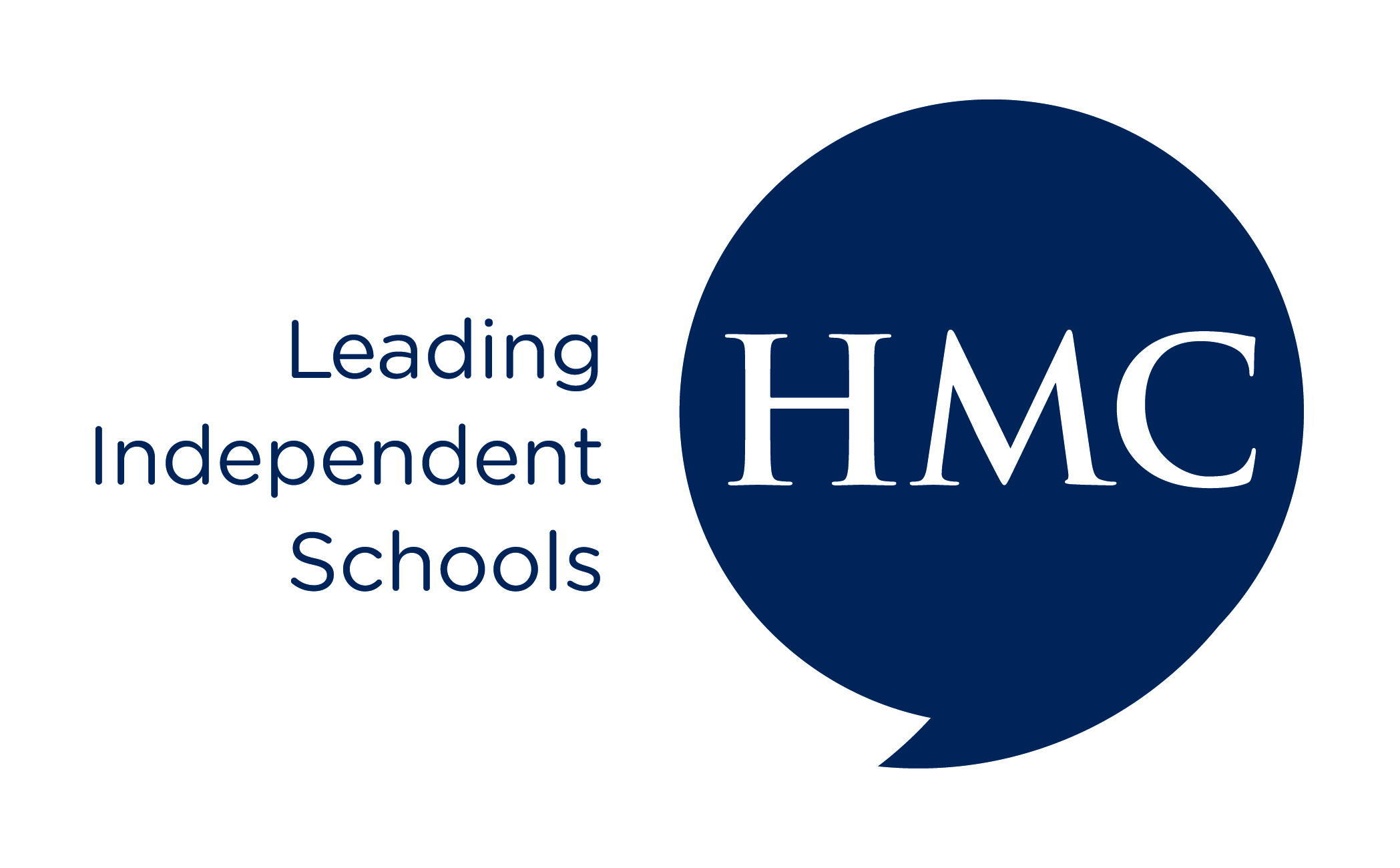 Final Messages

From applicants, to universities
We do not have understanding as well as you.
From schools and universities, to government
We have understanding at least as well as you.
Yea, who knoweth not such things as these?
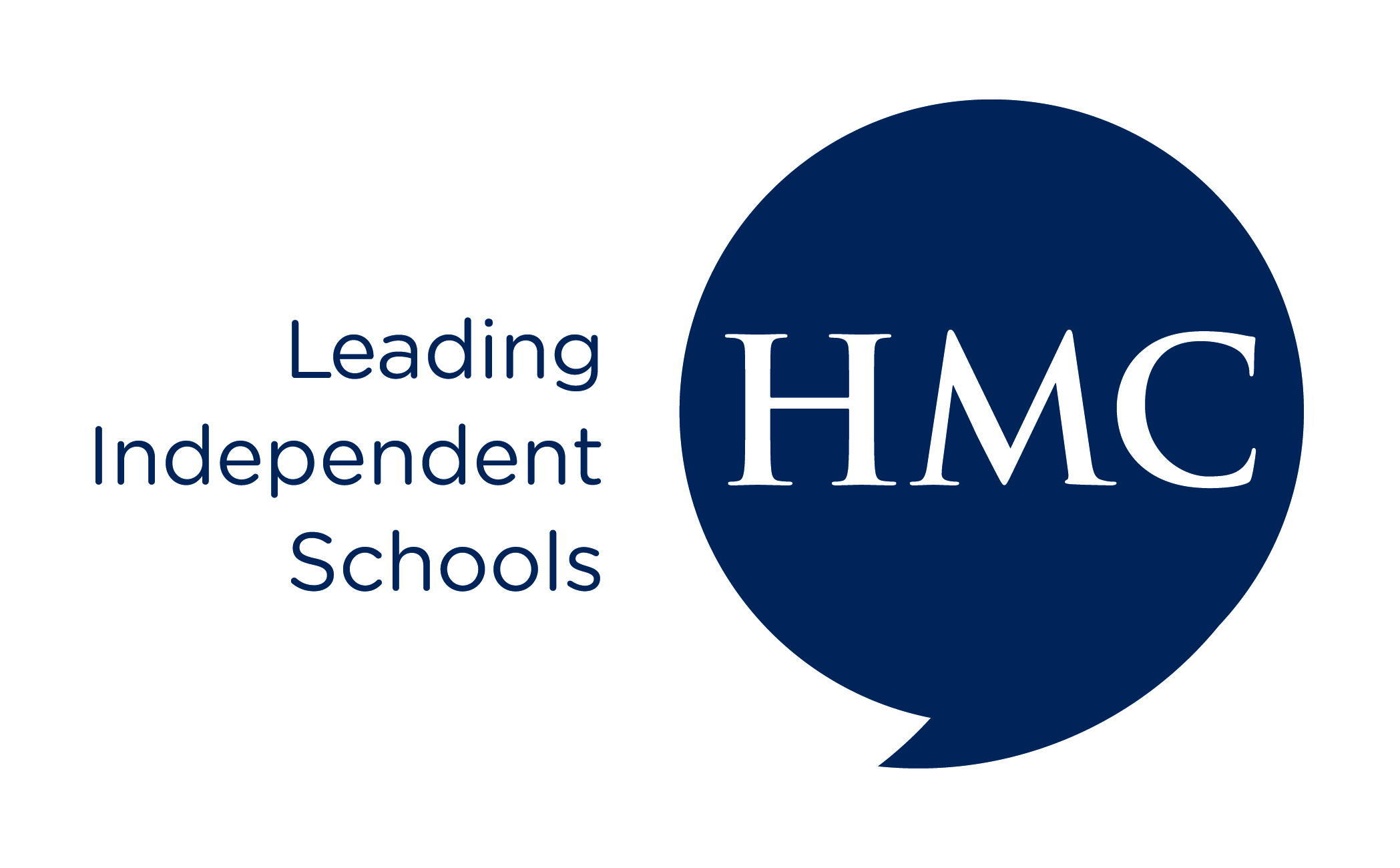 HEPI Conference

Wednesday 15th May 2013


University Admissions: The View from Schools

Dr Tim Hands
Master, Magdalen College School
Chair, HMC GSA Universities Committee, 2004-12
Chair, HMC, 2013-2014
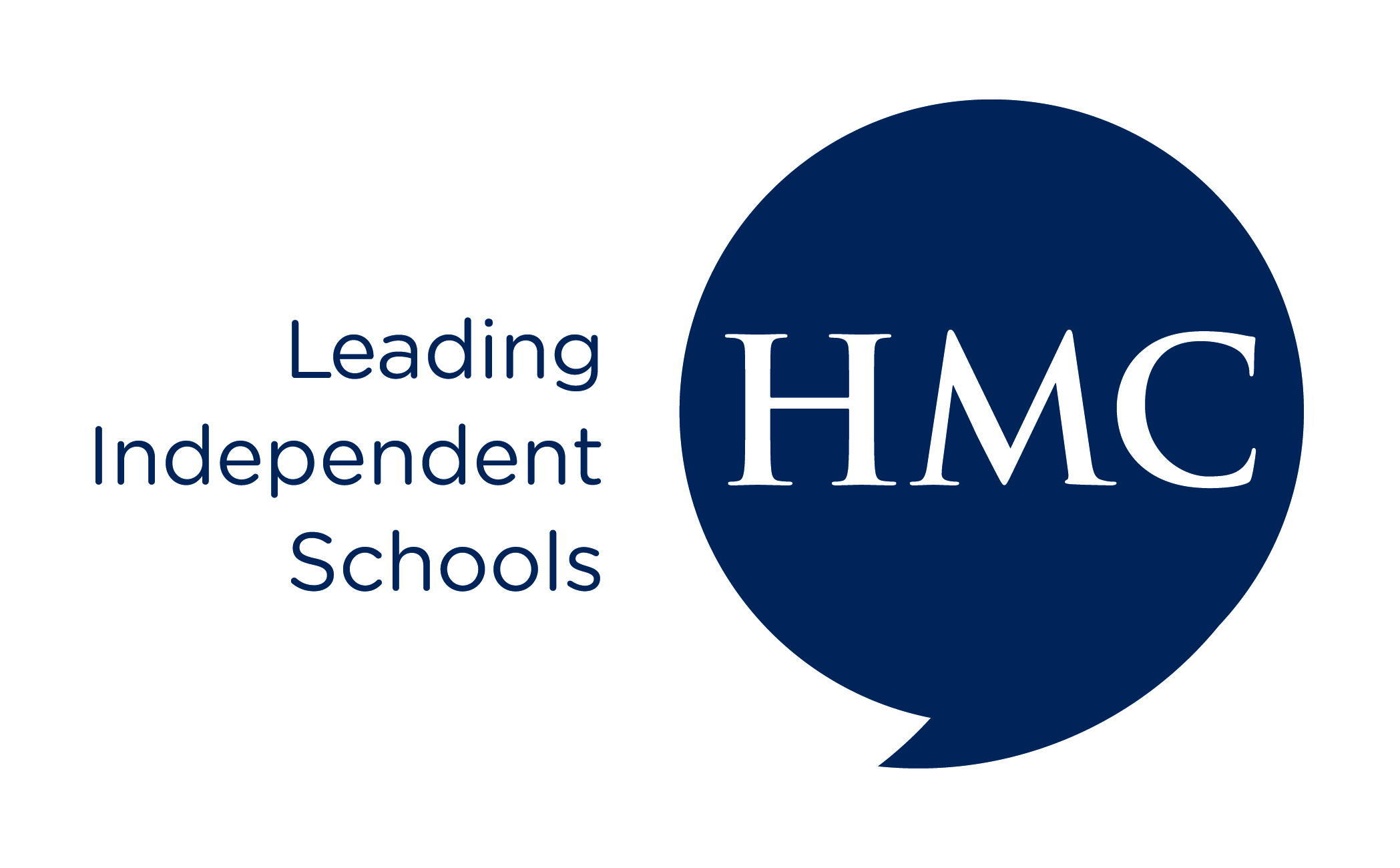 [Speaker Notes: SOCIAL MIX
Over 30% of independent school pupils receive some form of financial assistance from their school
Oxford bursaries
Sutton Trust on leafy suburbs
Private tutors
 
QUESTIONABLE DATA:
Curnock Cook.  
Modifiers at Durham based on DFE statistics, even about schools that had closed.
Sutton Trust: “The Missing 3000”
An article in the Times Higher suggested that the correct number was not 3000 but somewhere between 857 and nil.
 
QUESTIONABLE RESEARCH: 
Hoare v Partington.
Nick Clegg in his recent much-publicised address on social mobility to the Sutton Trust only quotes Hoare
14% of A-level candidates attend independent schools – exactly double the number the government’s social mobility strategy document suggests.
Hoare’s dataset has significant deficiencies: 
uses less than half the cohort; 
one A Level is the same as another
and does not cover several stem subjects; 
includes years when Bristol was being boycotted by the independent sector. 
Has refused to debate his findings with us.
 
NON-TRANSPARENCY PROCESS:
Soft A levels, Mid cycle changes 
different rules about when A-levels may be taken 
A*
The government and maintained sectors reject A* star as a currency. 
Key universities and most independent schools do not.
By the end of the first year, 8 universities acknowledged using the grade.
13 actually did so.
 
SCHOOLS
Eric Thomas universities UK: in terms of widening access it is widely recognised that the main obstacle remains progression and achievement at school at ages 16 and 18.
Cause not affect: the Lampl change of policy in supporting assisted places at independent schools.
 
MATHS
It is common for bright mathematicians to take Maths A Level early, and then to study Further Maths.
The insistence of medical faculties on offer involving three A Levels taken simultaneously represents a significant disincentive to advanced mathematical study.
The critical positioning of BMAT and UKCAT after the 15 October UCAS deadline operates against the gathering of an expert field.
Medicine thus acquires a bigger field, and candidates with fewer discriminating qualifications.
 
 
FREEDOM
The success of the independent sector reflects in no small measure freedom from government-imposed constraints, and freedom to deploy resources to best effect.
Ron Dearing’s key skills
Ed Balls’s diploma
 
EXAMPLES OF EXTRA TESTS
Modifier: e.g. the Durham modifier, 2009 
Questionnaires: e.g. Cambridge, UCL 
More personal statements: e.g. Bristol English
 
COMPLEXITY: 
tests, especially duplicate tests, and unpiloted tests
 
 
QUALITY
One in five of those attending Britain’s top 10 universities come from HMC schools.
 
SCHWARTZ
A fair admissions system should:
be transparent
enable institutions to select students who are able to complete the course, as judged by their achievements and their potential
strive to use assessment methods that are reliable and valid
seek to minimise barriers for applicants
be professional in every aspect and underpinned by appropriate institutional structures and processes
 
“applicants should be assessed as individuals: it is not appropriate to treat one applicant automatically more or less favourably by virtue of his or her background, school or college.”
 
CONTINUING SUCCESS
Explanation: high achievement at independent schools in public exams and interest of top universities in SIV subjects. (William Richardson: Young Undergraduate Entrance to UK Higher Education; Exeter, 2009).
Unspoken factor: quality of careers guidance
 
POLITICAL BACKGROUNDS
Introduction of top-up fees, against a background of Labour backbench revolt, and Tory and Lib Dem pledges to scrap tuition fees 
Bristol boycott of 2003
Gordon Brown denounces the “absolute scandal” of Laura Spence.  “Remove the old barriers, open up our universities.” 
 
PHILOSOPHY
“A university should be a place of light, of liberty, and of learning.”]
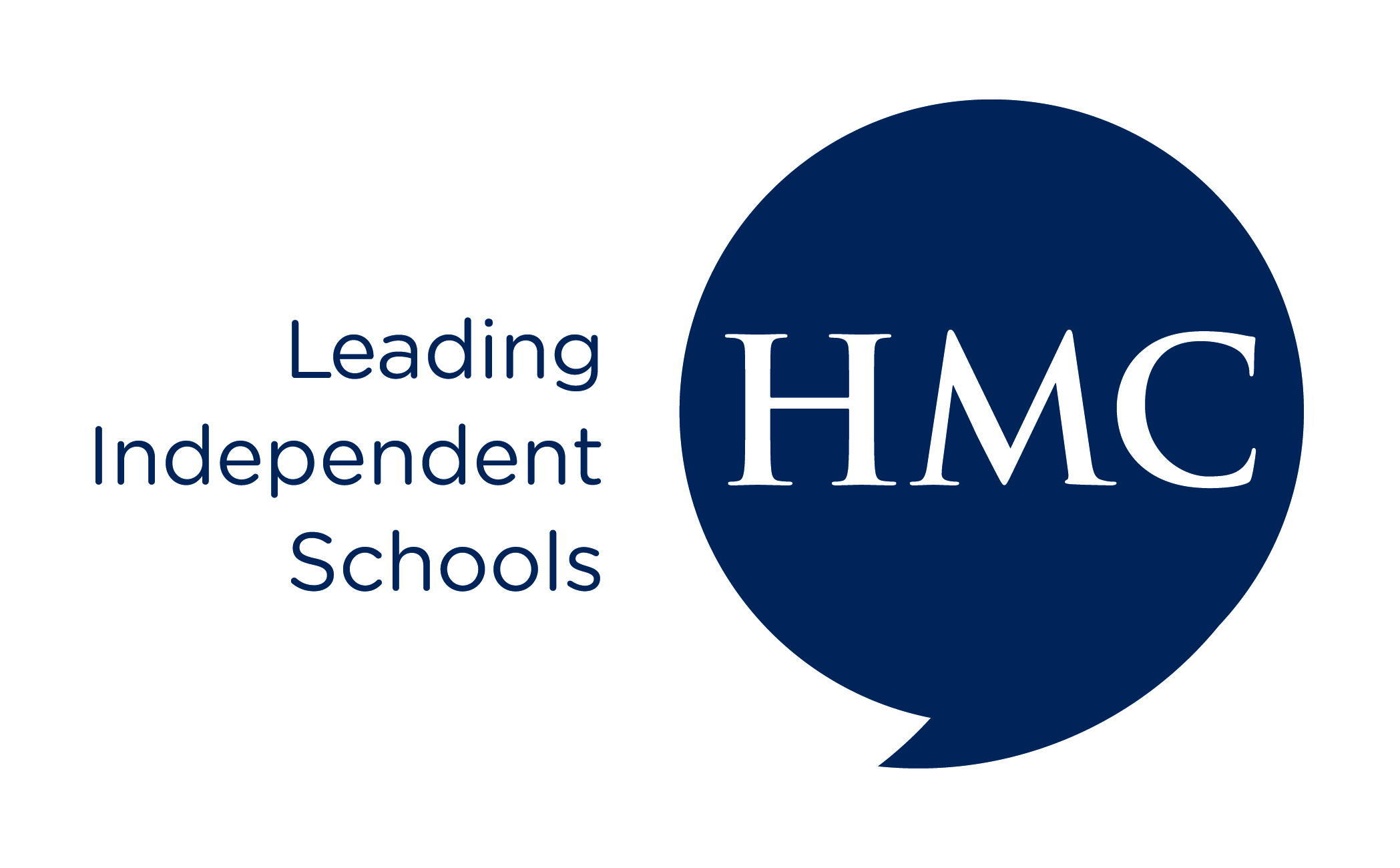 GCSE History Marks MCS 2012 (2011)
[Speaker Notes: It is not the rank orders that are wrong.  The rogue marking entirely jumbles the rank order.

Same exams taught to similar pupils by same teachers
Coursework: all school marks reinstated.]